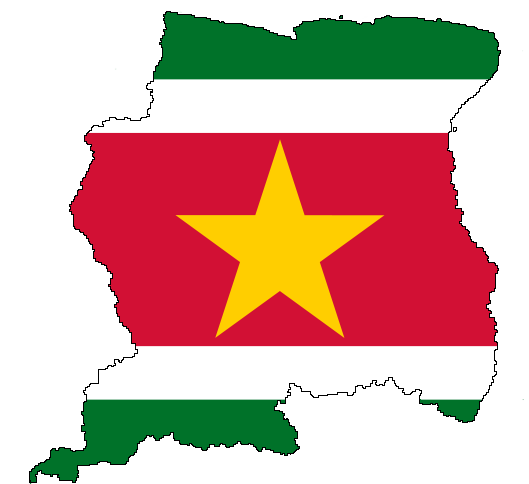 CTG-interpretatie
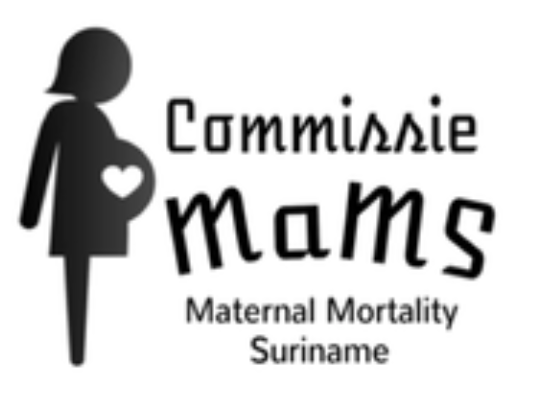 Nationaal Obstetrisch Congres 

April 2019
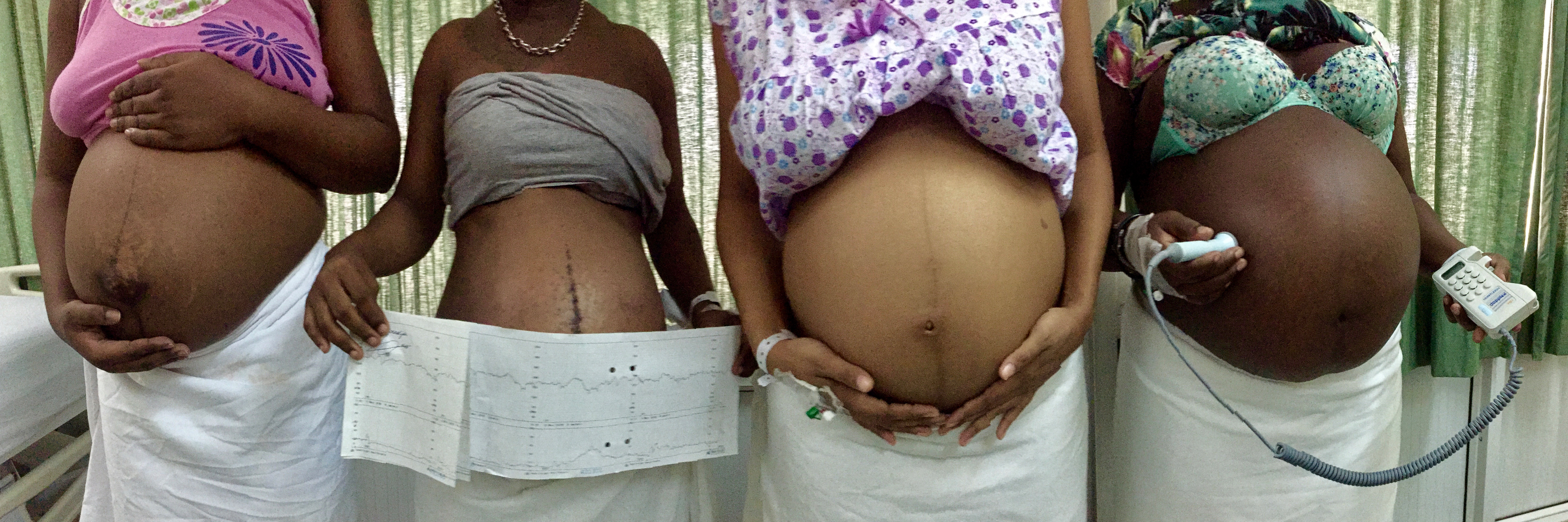 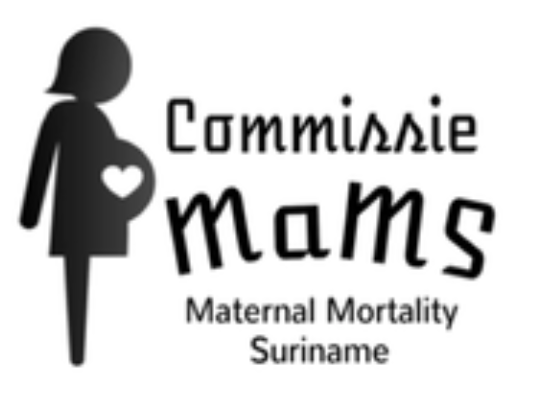 Foetale monitoring
CTG geintroduceerd om foetale asfyxie te voorkomen

Voorspellende waarde
Lage sensitiviteit (20%)
Groot aantal foetus vertoont afwijkingen op het CTG zonder dat er sprake is van asfyxie
Hoge specificiteit (95%)
Kan een normale, gezonde foetus goed indentificeren

Interobserver variabiliteit

Verhoogd sectio % (m.n. bij onmogelijkheid tot MBO)
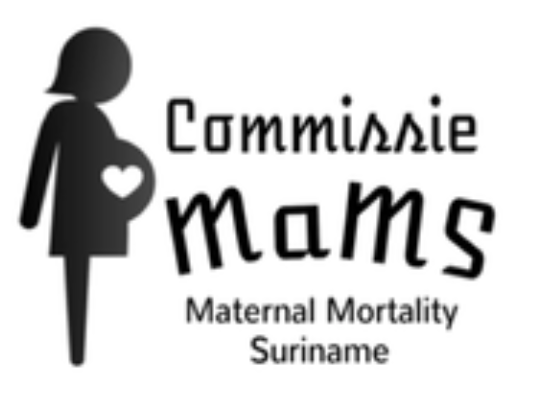 Richtlijnen foetale monitoring
Papiersnelheden:
3 cm/minuut (USA / Japan)
2 cm/minuut (NL / Suriname)
1 cm/minuut (UK / Azie / Zuid-Amerika / Afrika)

Intermitterend ausculteren
Ontsluitingsfase: elke 2 uur (NL), elk uur (UK / USA)
Uitdrijvingsfase: na elke wee (NL), elke 5 minuten (UK / USA)

Continu CTG beoordelen 
Ontsluitingsfase: elk uur (NL / UK / USA)
Uitdrijvingsfase: elke 15 minuten (NL / UK / USA)
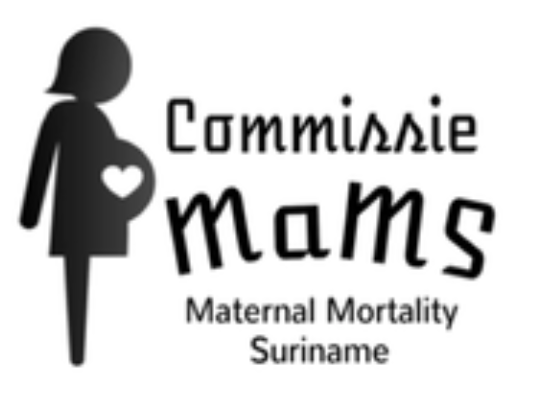 Richtlijn intrapartum foetale monitoring
Intermitterend ausculteren bij: 					
Elke fysiologische partus zonder foetale risico’s			

Continu CTG-bewaking bij:
Oxytocine (inleiding / bijstimuleren)
Meconium (vers, groen of donker)
PPROM
PIH / pre-eclampsie
Diabetes gravidarum / mellitus
IUGR
Sectio in VG
Maternale obesitas (BMI >40)
Maternale ziekte (ook bij ernstige anemie)
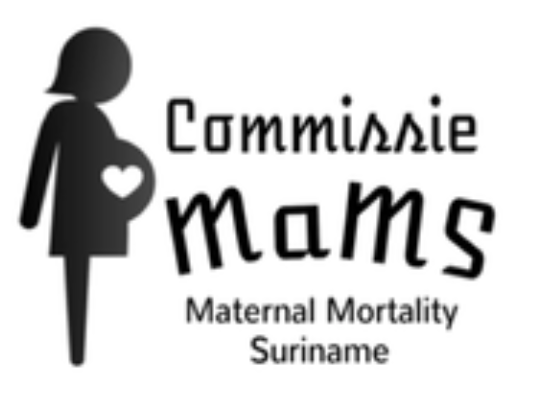 Richtlijn intrapartum foetale monitoring
Eenmaal CTG afdraaien (20-30 min) bij opname

Intermitterend ausculteren 					
Direkt na contractie
Gedurende minimaal één minuut luisteren
Ontsluitingsfase: elke 2 uur
Uitdrijvingsfase: na iedere contractie

Continu CTG-bewaking
CTG niet meer afkoppelen 
Registratie op papier hoeft niet constant! 
Ontsluitingsfase: elk uur beoordelen
Uitdrijvingsfase: elke 15 minuten beoordelen
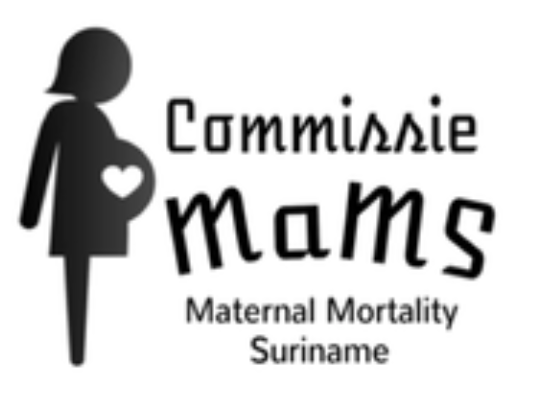 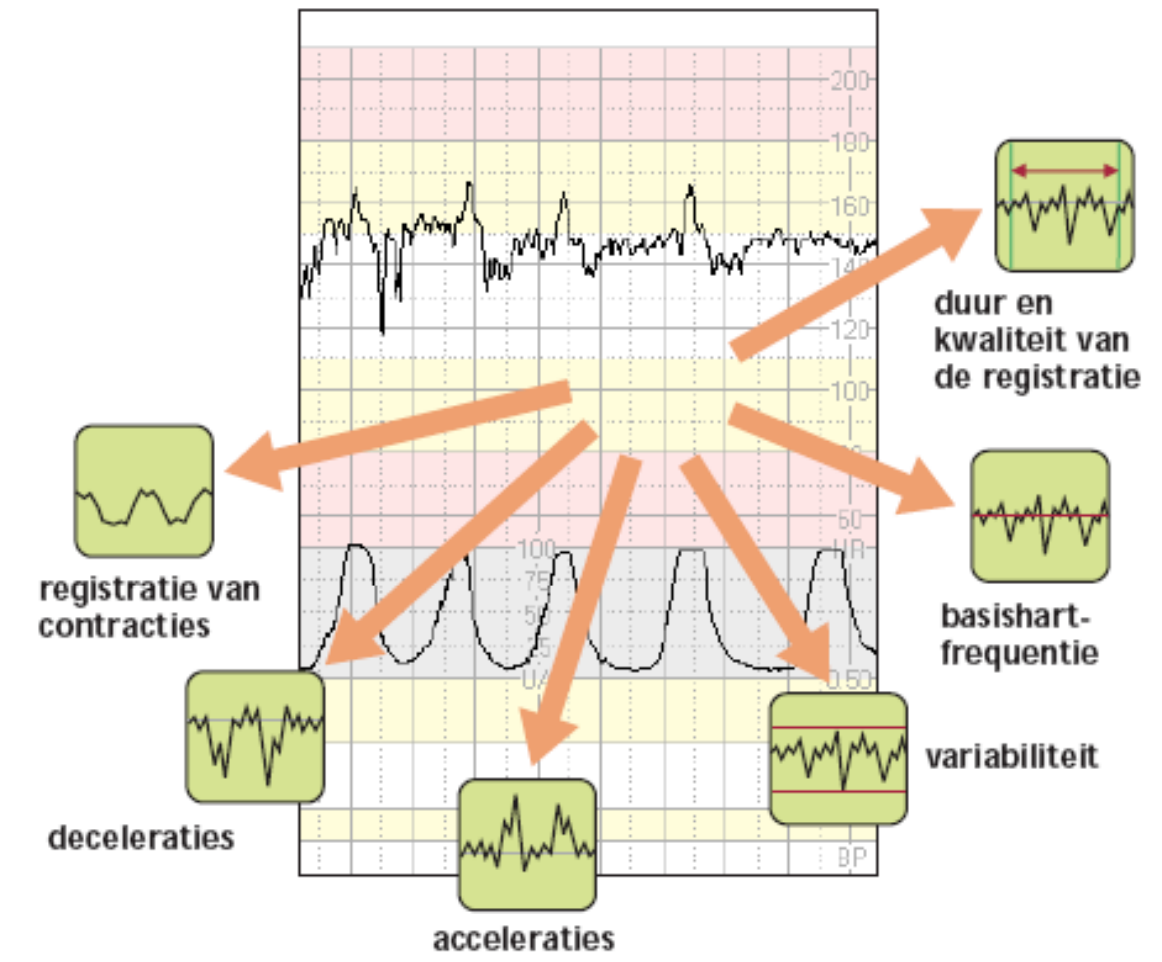 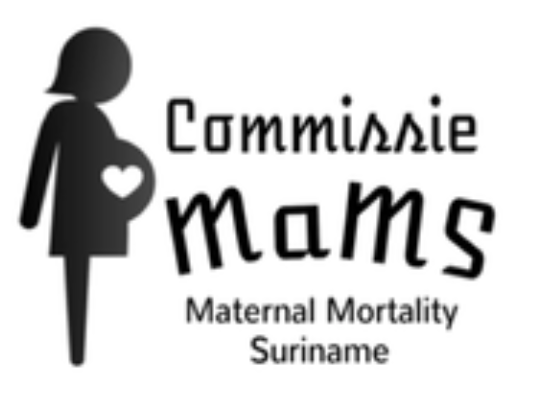 Basis hart frequentie
Normaal: 110 – 150 bpm
Balans autonoom zenuwstelsel 
Parasympatische ontwikkeling neemt toe 
Daling van BHF bij toenemende AD
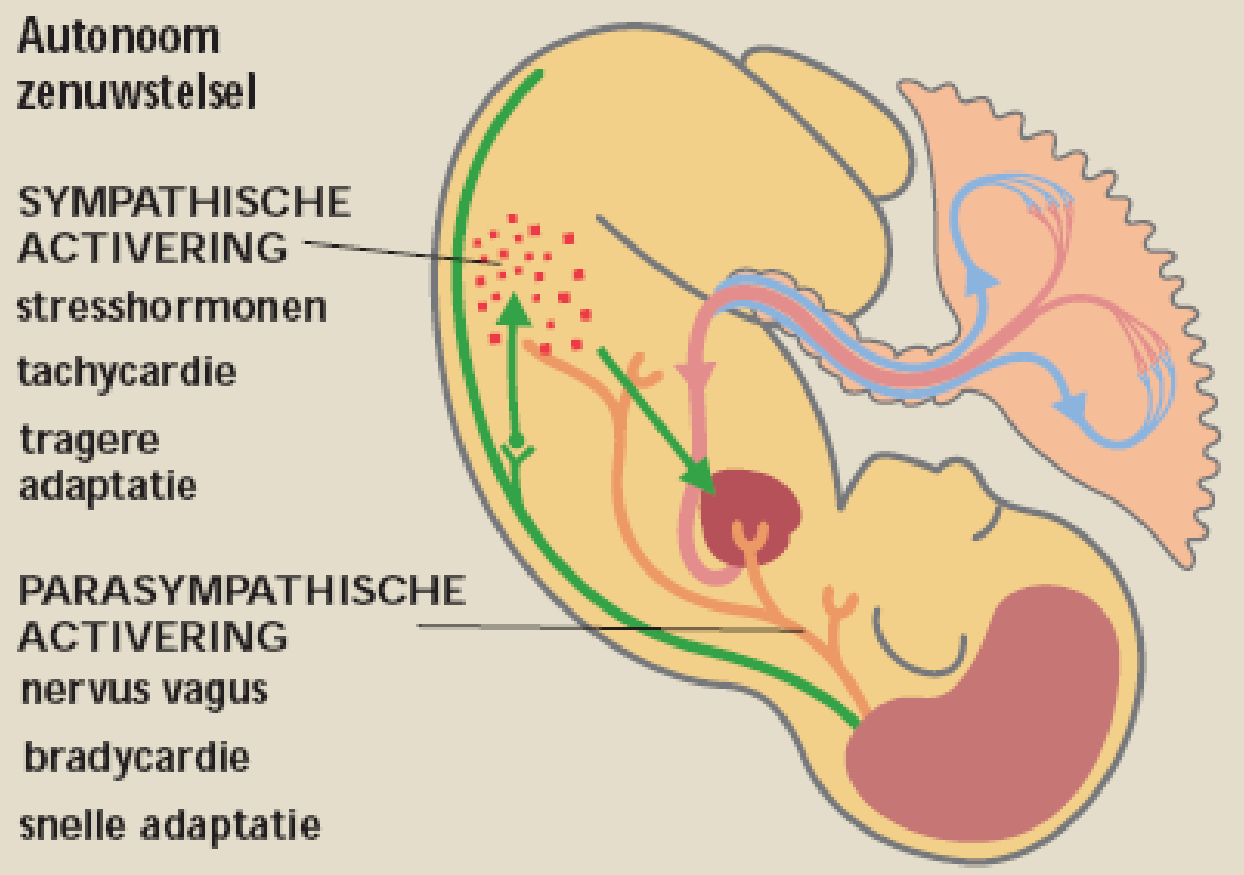 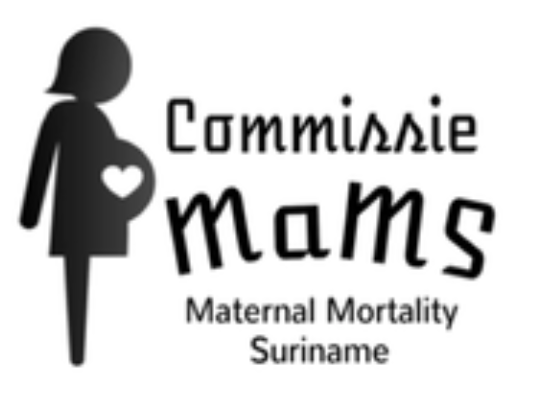 Tachycard CTG
BHF > 150 bpm meestal met verlies variabiliteit
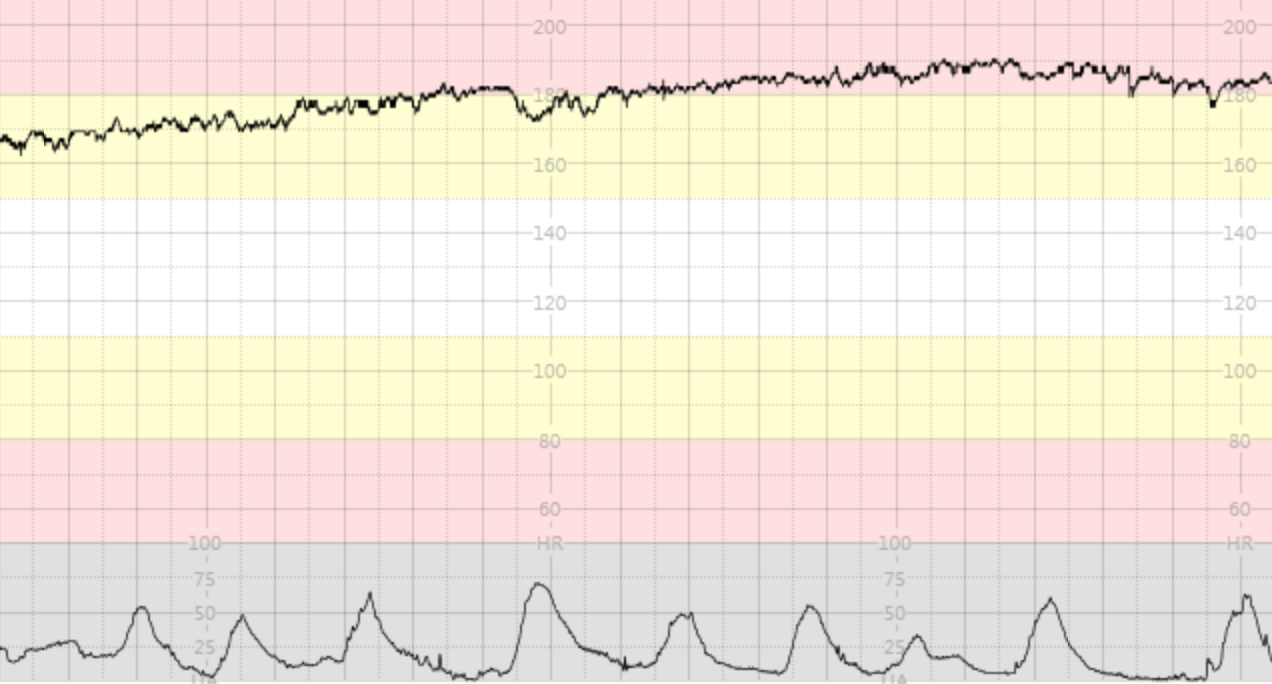 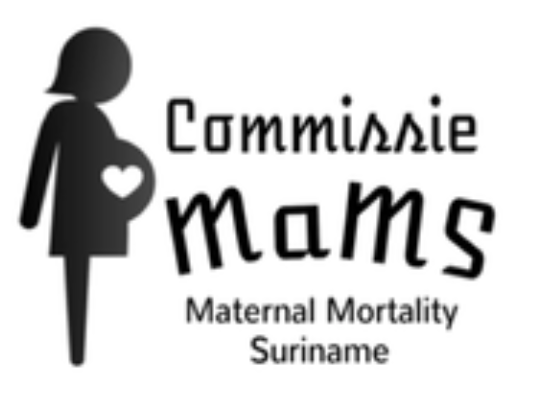 Tachycard CTG
BHF > 150 bpm met verlies variabiliteit
DD
Maternaal
Koorts (chorioamnionitis!)
Medicatie (beta-agonist, atropine, cocaïne)
Hyperthyreoidie
Toename maternale catecholamines
Foetaal
Gestegen temperatuur
Hypoxemie of acidemie 
Abruptio placenta
Anemie
Arythmie (zeldzaam, >200bpm)
Actieve foetus
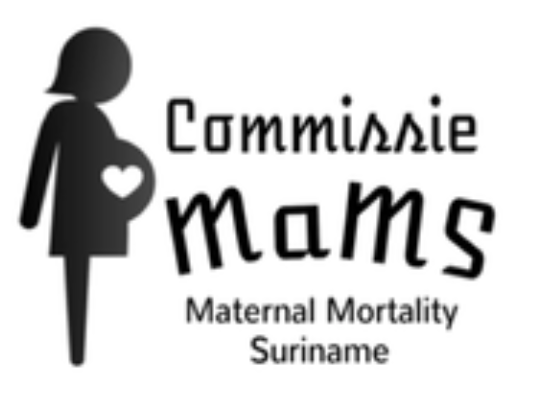 Bradycard CTG
BHF < 110 bpm
BHF daalt >40 bpm gedurende min. 15 minuten
DD 
Maternaal
Medicatie (B-blokker)
Hypothermie
Metabool: hypoglycemie, hypothyreoidie
Foetaal
Hypoxemie / acidemie
Compressie caput (parasympathisch) bij 
Snelle indaling
Starten persen
Serotiniteit
Zeldzamer: congenitale hartafwijkingen
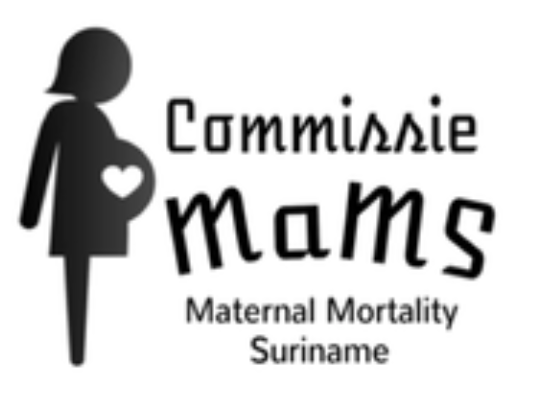 Variabiliteit  Wat is normaal?
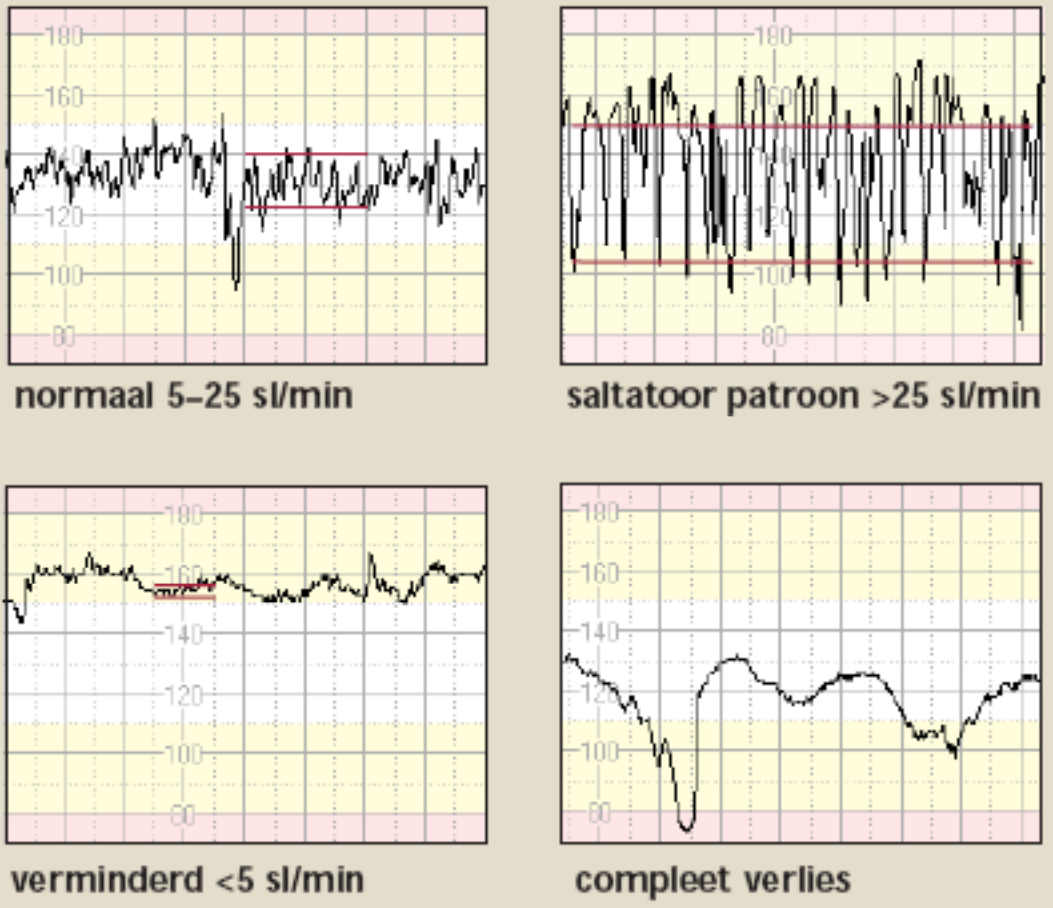 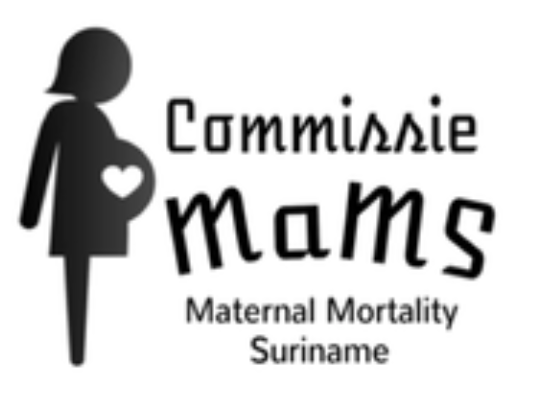 Variabiliteit
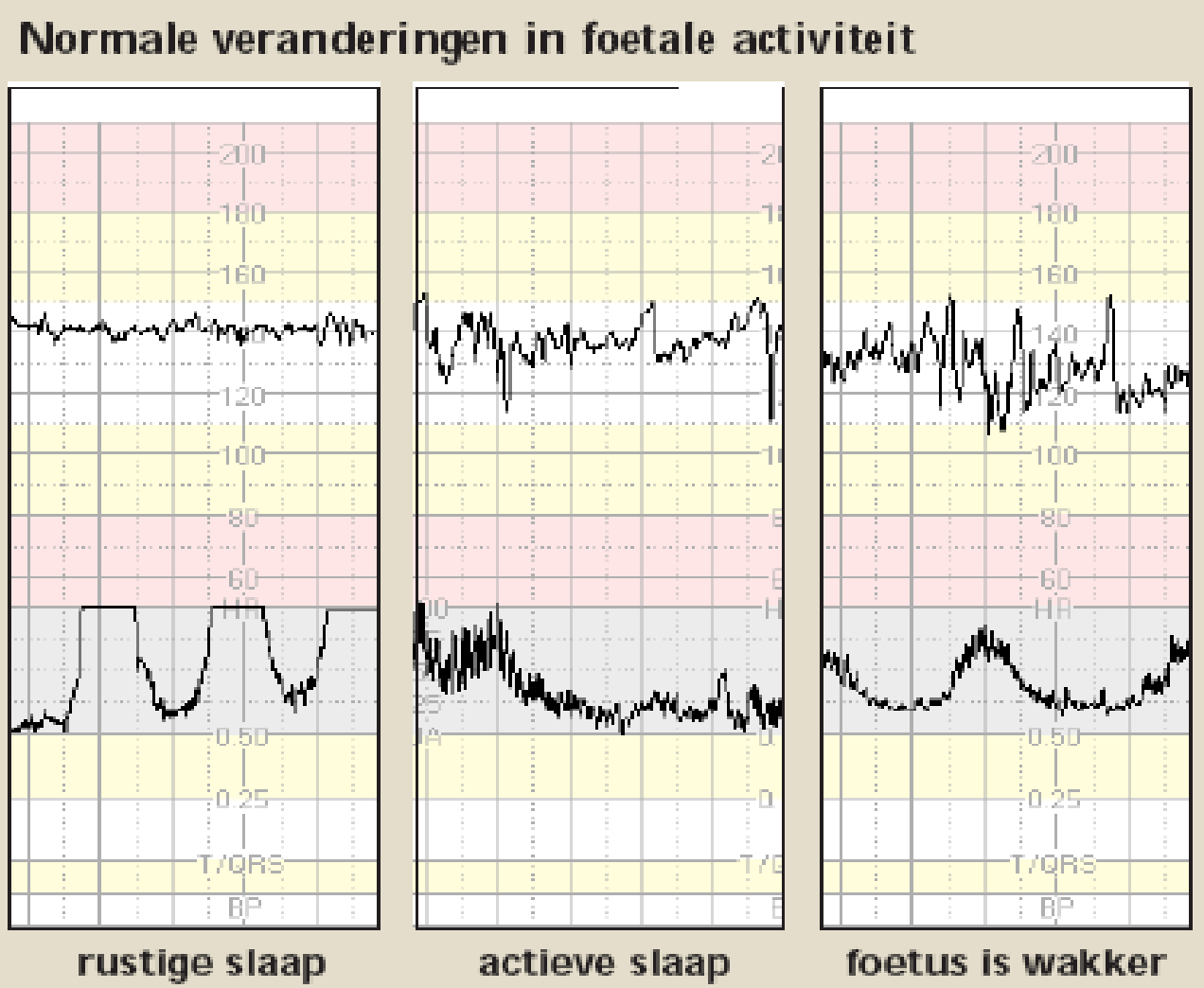 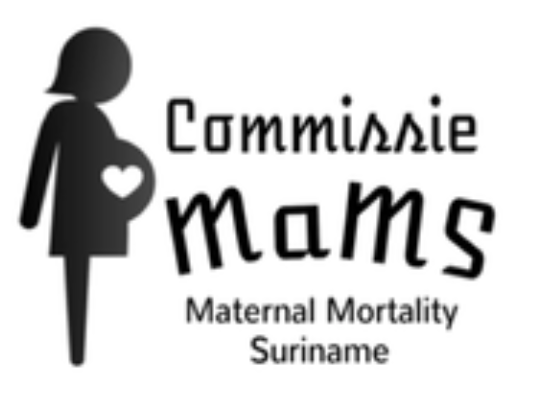 Variabiliteit
Verminderde variabiliteit (2-5bpm) 
Maximaal 40 minuten
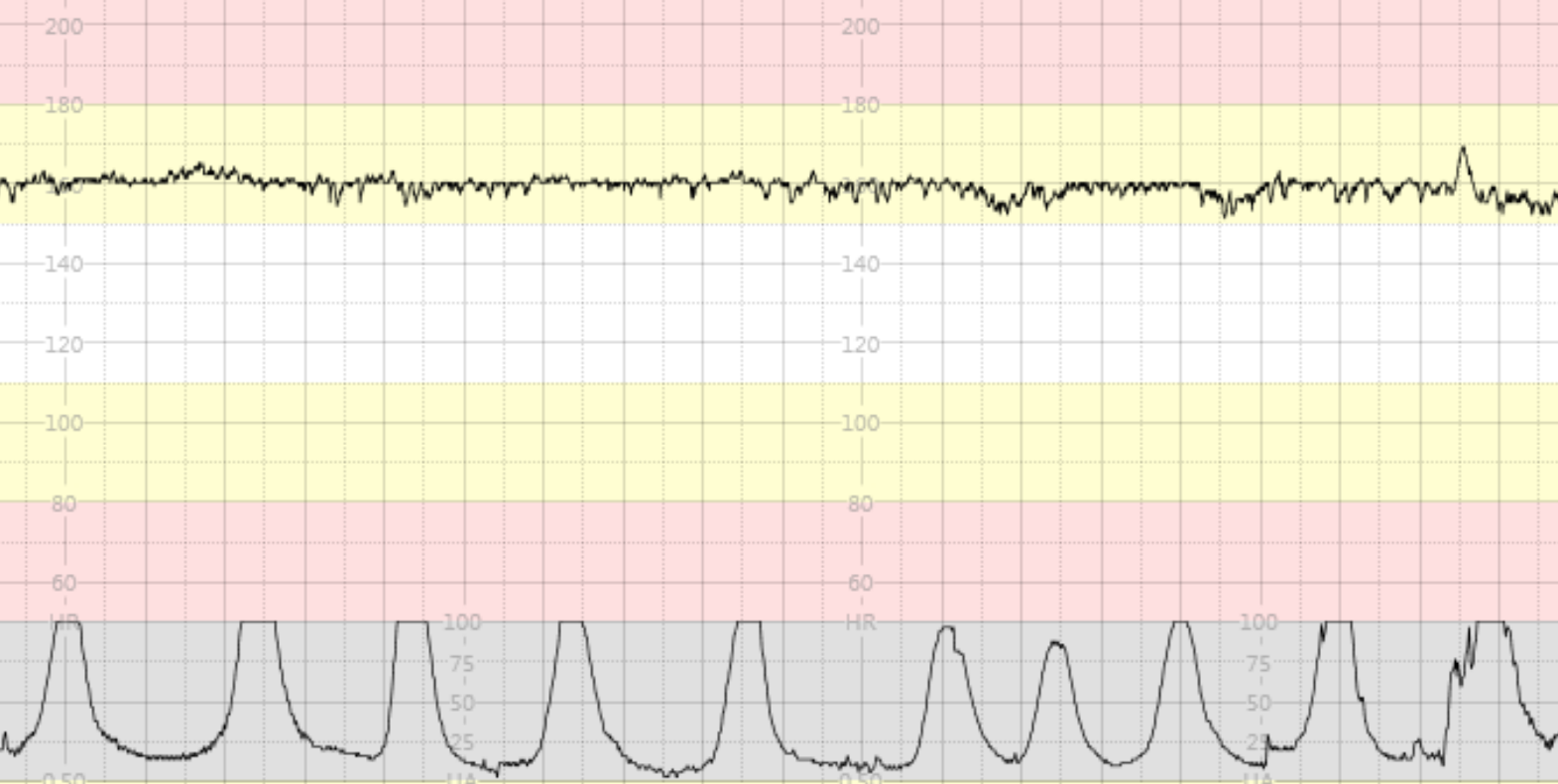 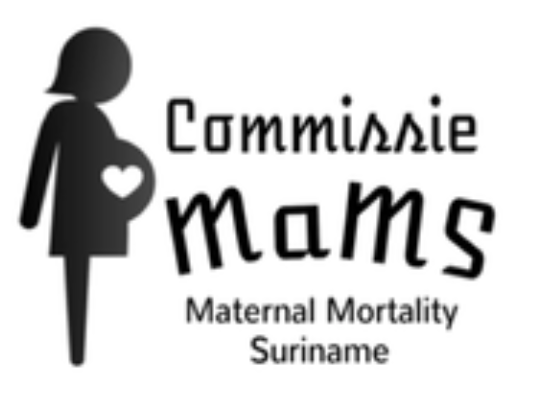 Variabiliteit
Strak (<2 bpm)
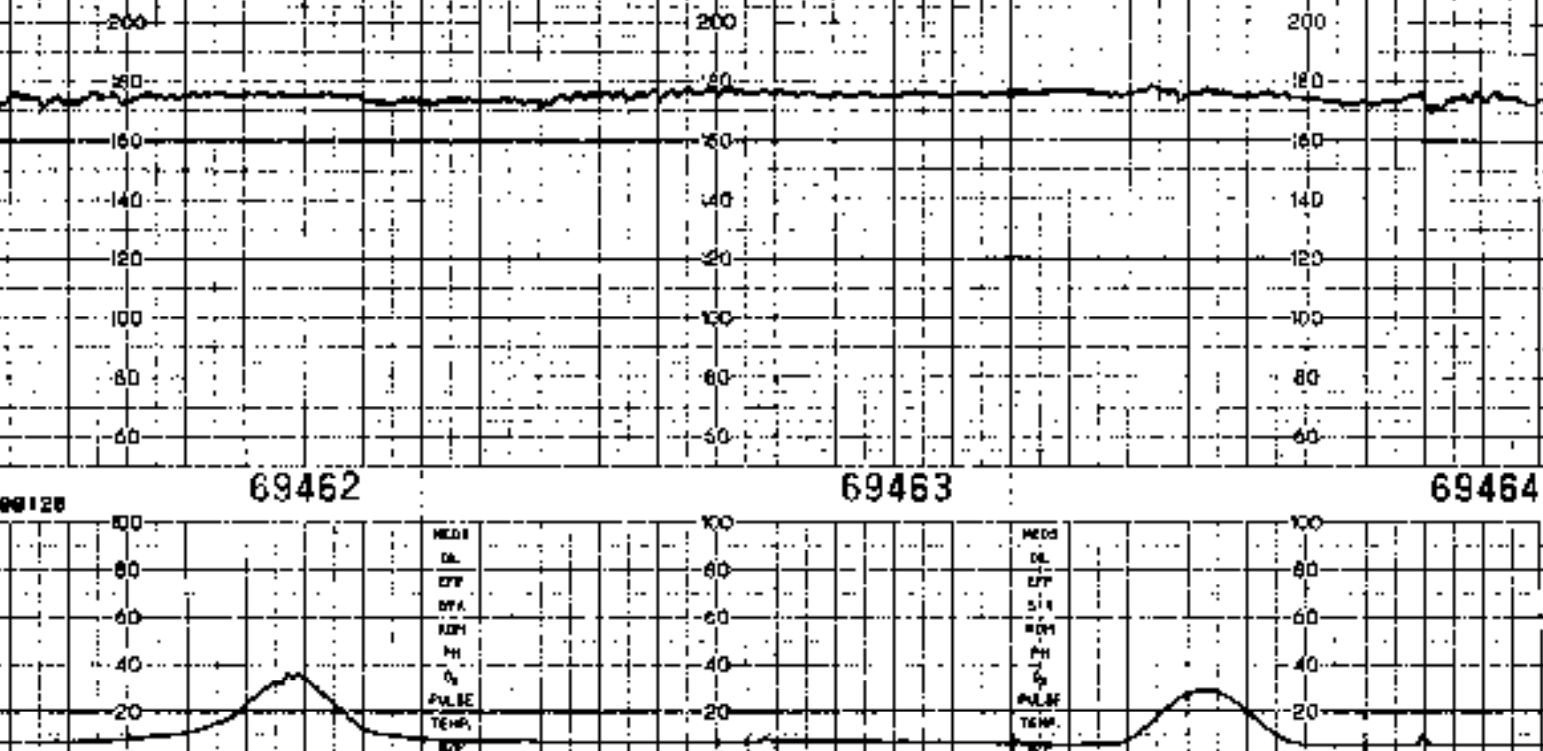 Abnormaal!
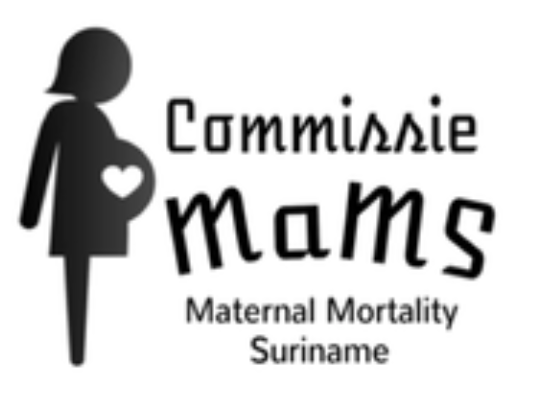 Acceleraties
BHF> 15 bpm ged. > 15 seconden (AD<35 BHF>10 bpm)
Aanwezig (2 per 30 min) = reactief CTG (optimaal)
Afwezig = betekenisloos
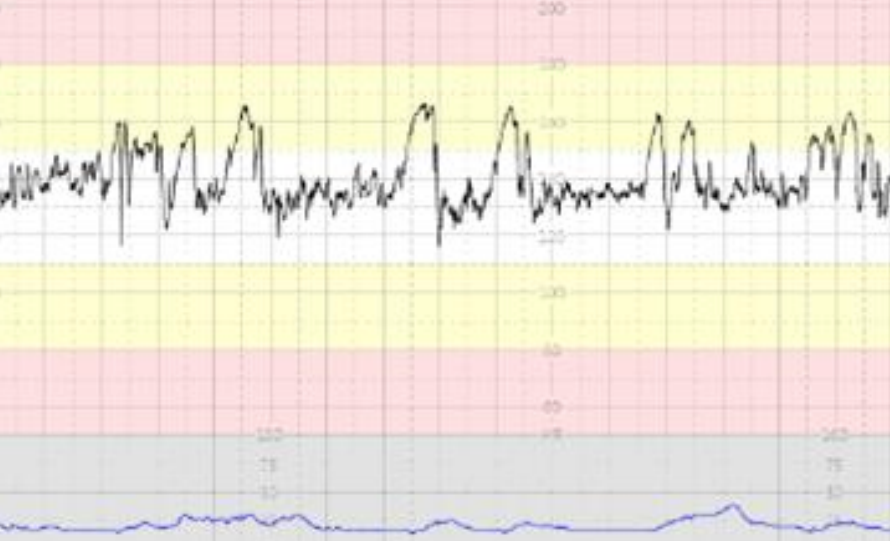 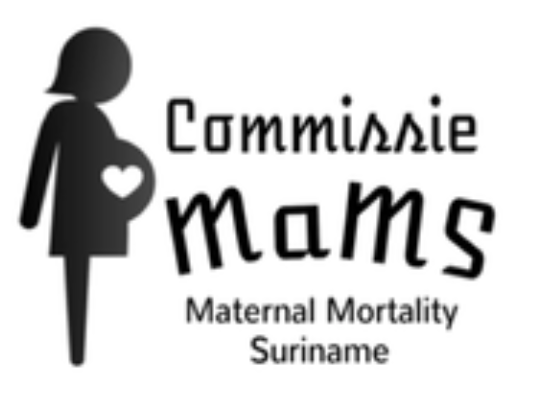 Toco
Frequentie 
Géén kracht of duur !!!
Dit dient altijd manueel gedaan te worden!

Polysystolie: 6 of meer weeën per 10 minuten
Extra belangrijk bij suboptimale foetale conditie 

Hypertonie: rusttonus voortdurend meer dan 20mmHg

Om deceleraties te interpreteren: áltijd toco nodig!
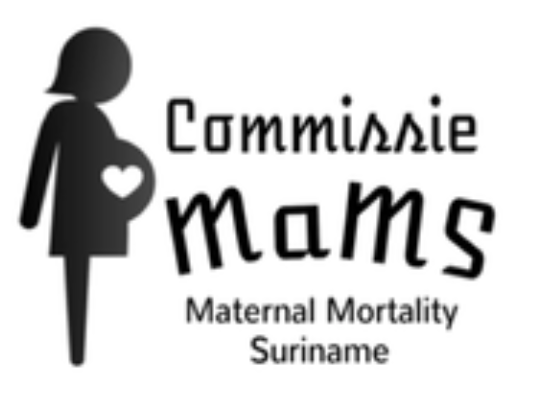 Deceleraties
Daling BHF > 15 bpm ged. > 10 seconden

Variabele deceleraties
Kortdurend (<60 seconden) = ongecompliceerd
Langdurig (>60 seconden) = gecompliceerd

Uniforme deceleraties
Vroeg (type I)
Laat (type II)

Langdurige deceleratie / bradycardie
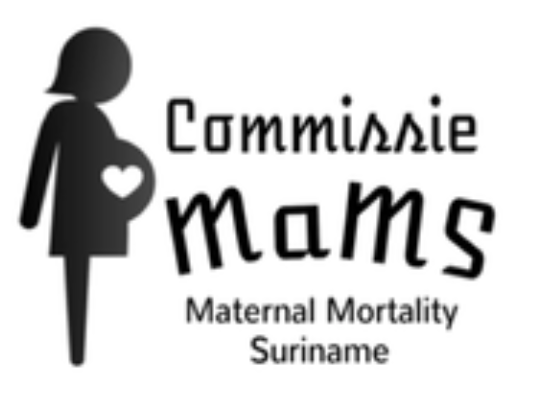 Deceleraties
Variabele deceleraties
Door belemmering van de navelstrengcirculatie
Begin is variabel tov het begin van de wee 
Per contractie variabel in vorm en duur 
Hartfrequentie daalt meestal wel < 100 slagen
Indien <60 sec  normaal / suboptimaal
Indien >60 sec  abnormaal  hypoxemie
Tijdens een contractie:
Toevoer bloed neemt eerst toemt toe & foetale HF stijgt 
Druk in utero stijgt door contractie 
Navelstrengvene occlusie HF daalt 
Uterusdruk neemt af  toevoer stijgt  HF ook
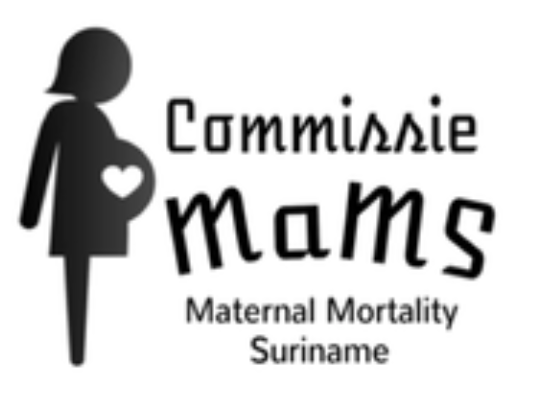 Variabele deceleraties
Ongecompliceerd
<60 seconden 
<60 bpm slagenverlies
Normaal CTG
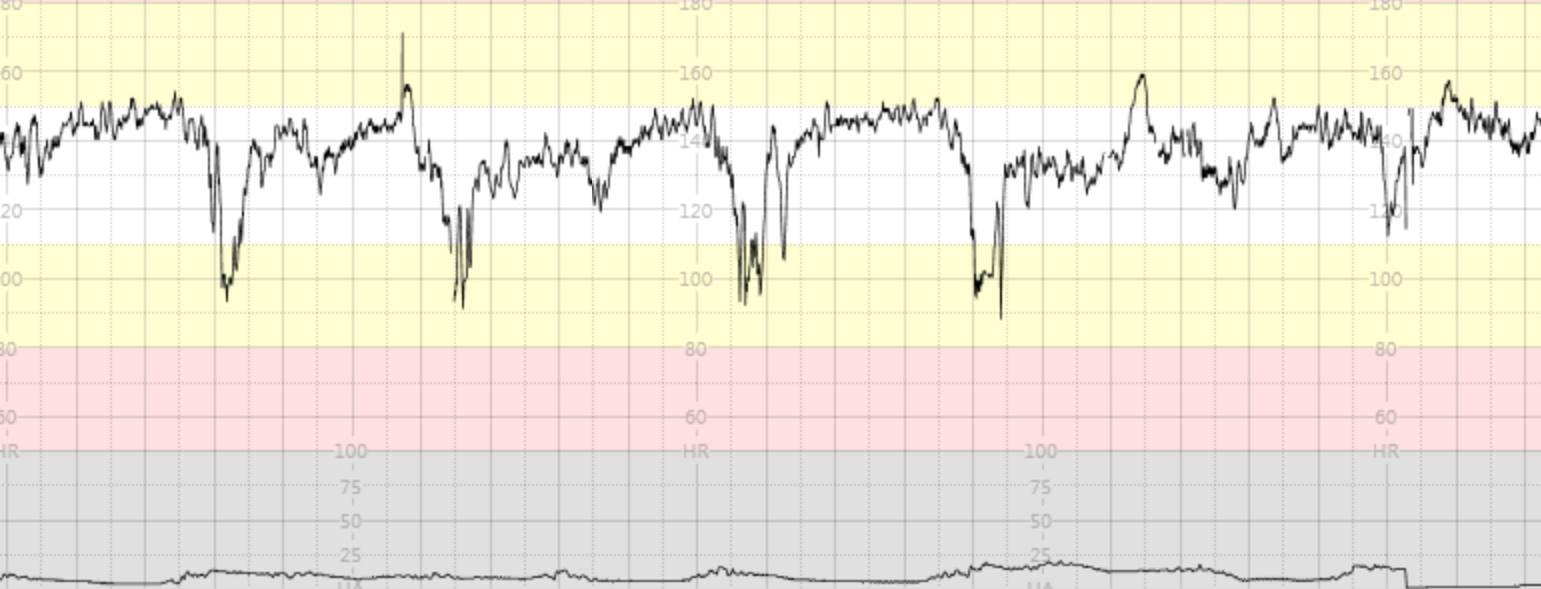 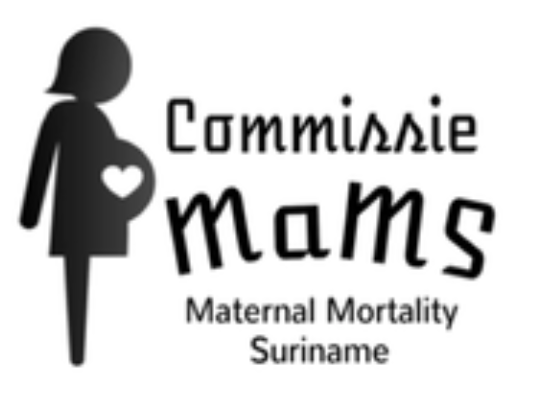 Variabele deceleraties
Ongecompliceerd
<60 seconden 
>60 bpm slagenverlies
Suboptimaal CTG
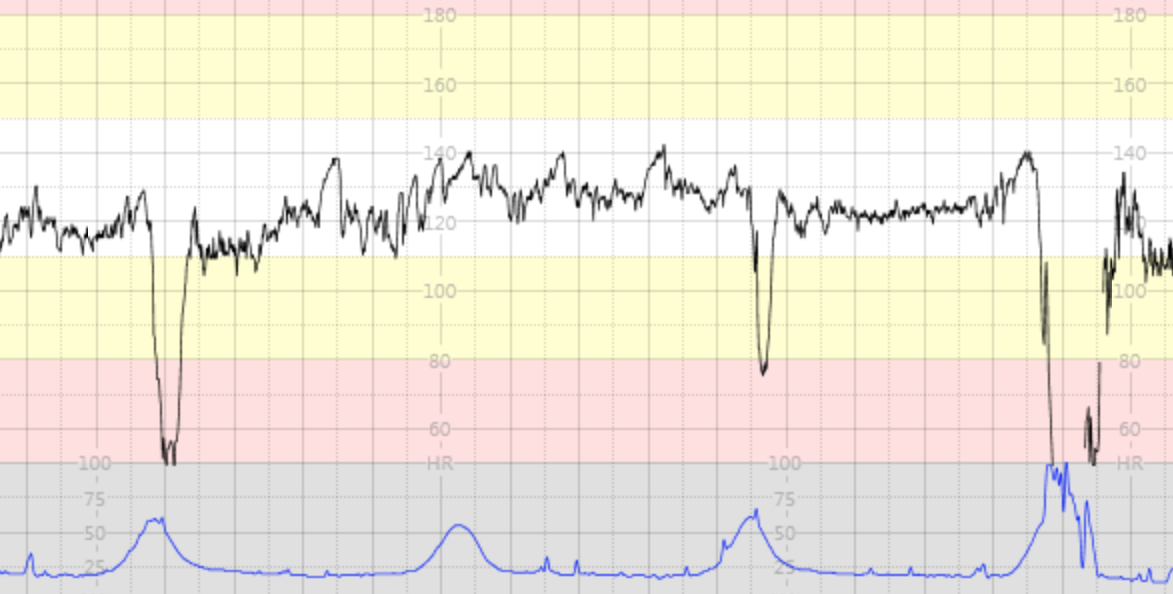 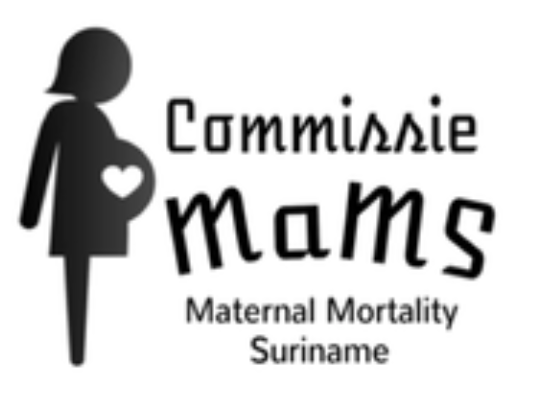 Variabele deceleraties
Gecompliceerd
>60 seconden 
ongeacht slagenverlies
Abnormaal CTG
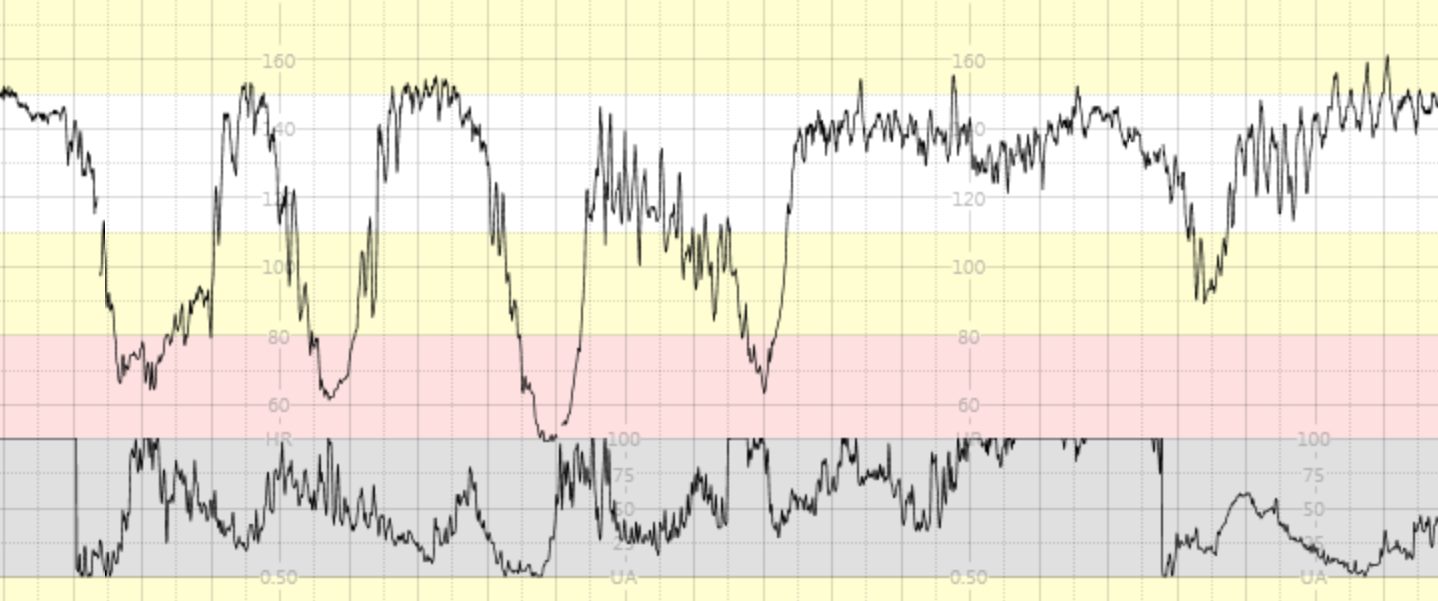 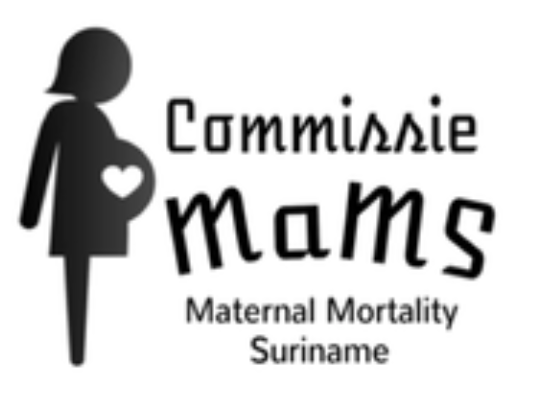 Deceleraties
Daling BHF > 15 bpm ged. > 10 seconden

Variabele deceleraties
Kortdurend (<60 seconden) = ongecompliceerd
Langdurig (>60 seconden) = gecompliceerd

Uniforme deceleraties
Vroeg (type I)
Laat (type II)

Langdurige deceleratie / bradycardie
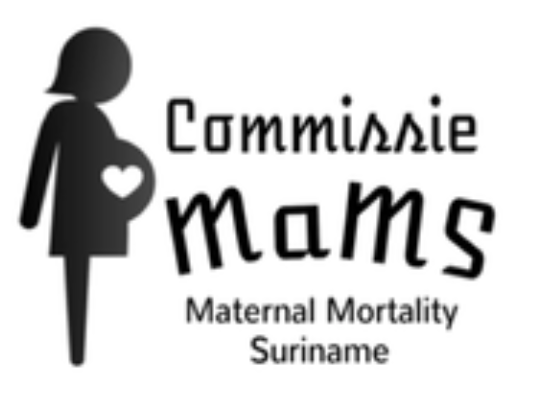 Uniforme deceleraties
Vroege deceleraties
Uteruscontractie met verhoogde schedeldruk (n. vagus reactie)
Begint voordat de contractie op hoogtepunt is 
Hartfrequentie daalt in principe niet < 100 slagen
Minst voorkomend 

Geen teken van hypoxie
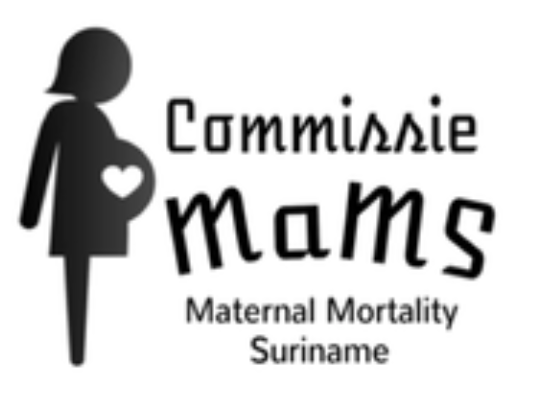 Uniforme vroege deceleraties
Uteruscontractie + verhoogde schedeldruk (n. vagus reactie)
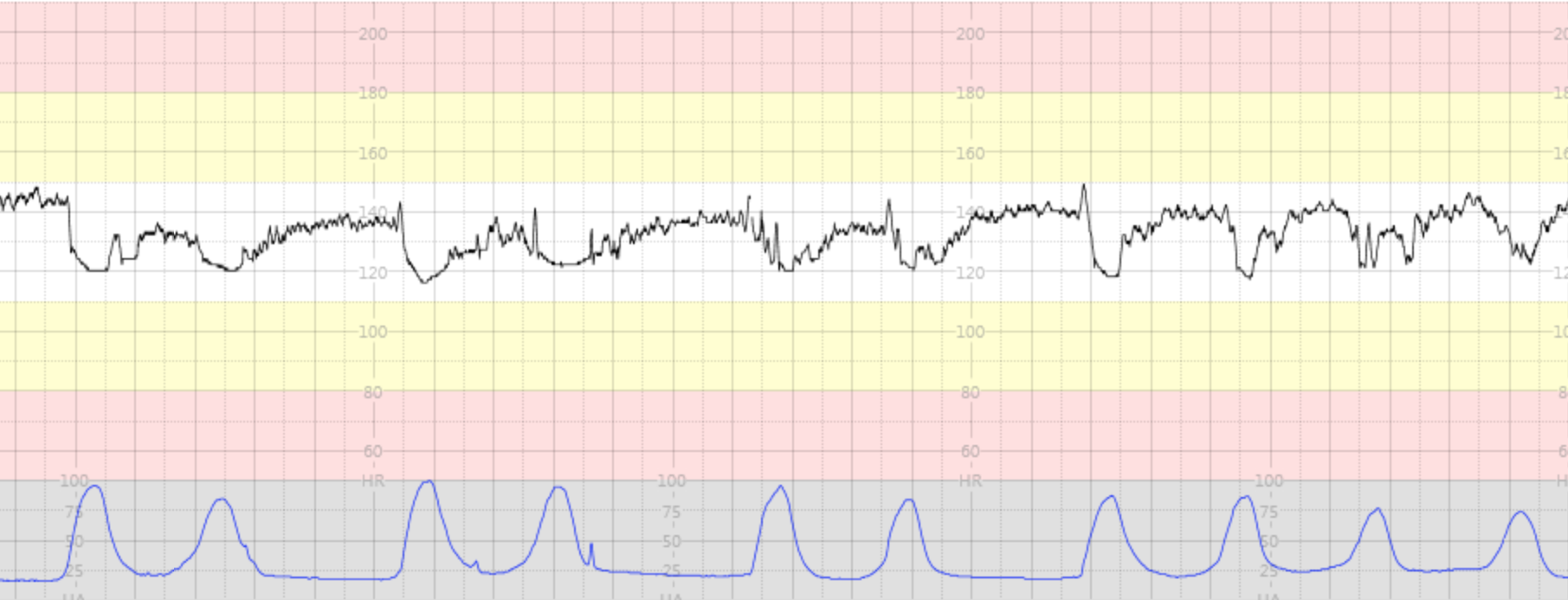 Normaal CTG
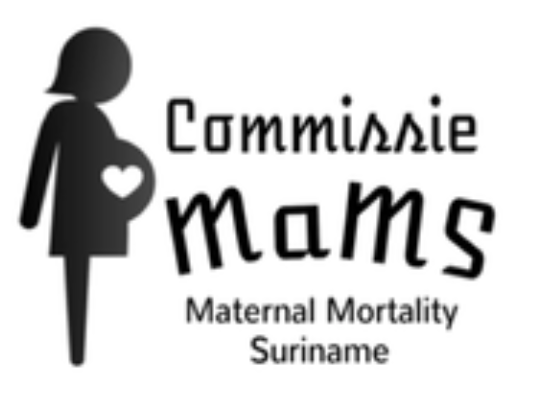 Uniforme deceleraties
Late deceleraties
Begin valt na het begin van de wee 
Verminderde variabiliteit 
Soms maar kleine daling in hartfrequentie 
Uniform en kunnen lijken (in vorm) op de wee die hem uitlokt  

Foetale acidemie / asfyxie
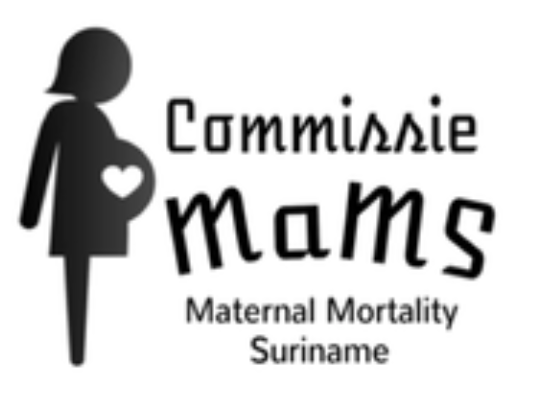 Uniforme late deceleraties
Abnormaal!
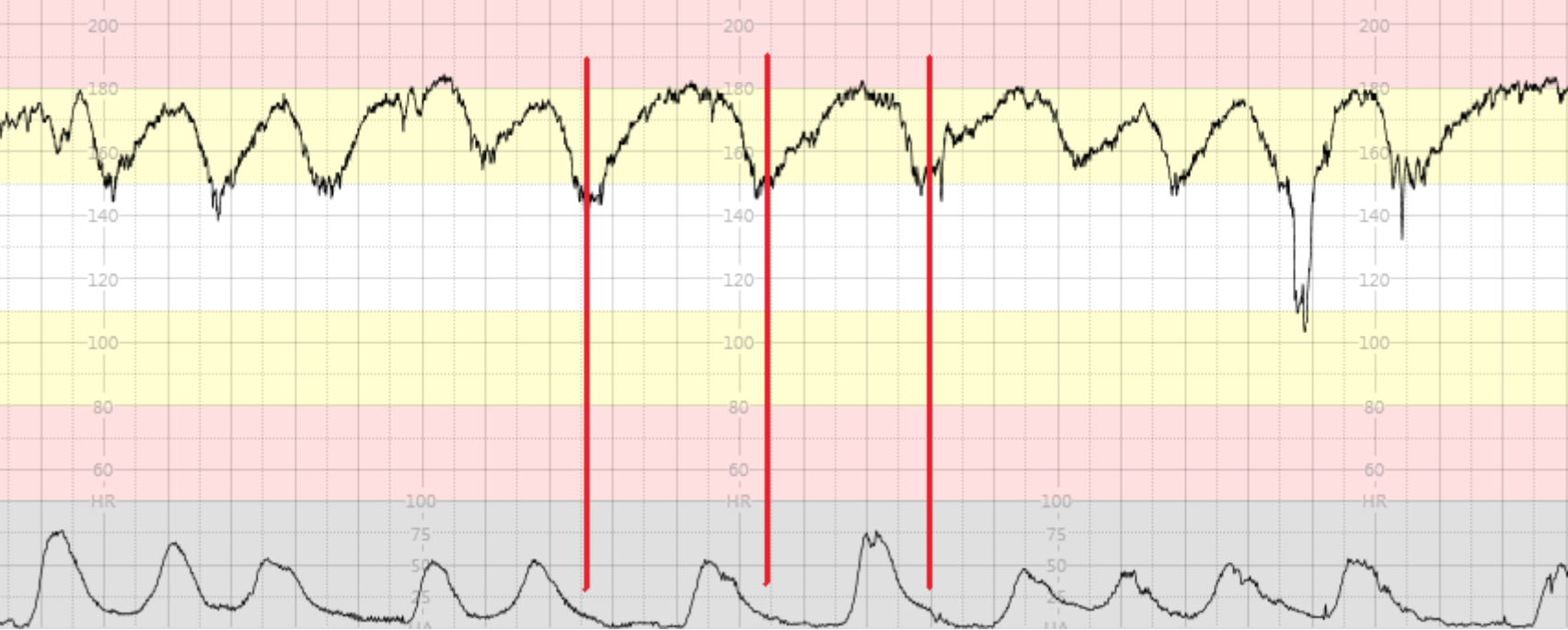 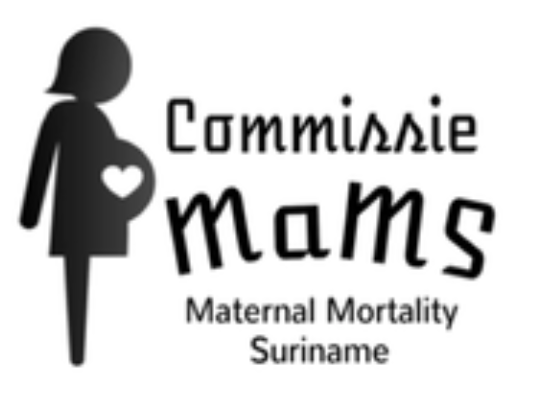 Uniforme late deceleraties
Kunnen lijken in vorm op de wee die hem uitlokt
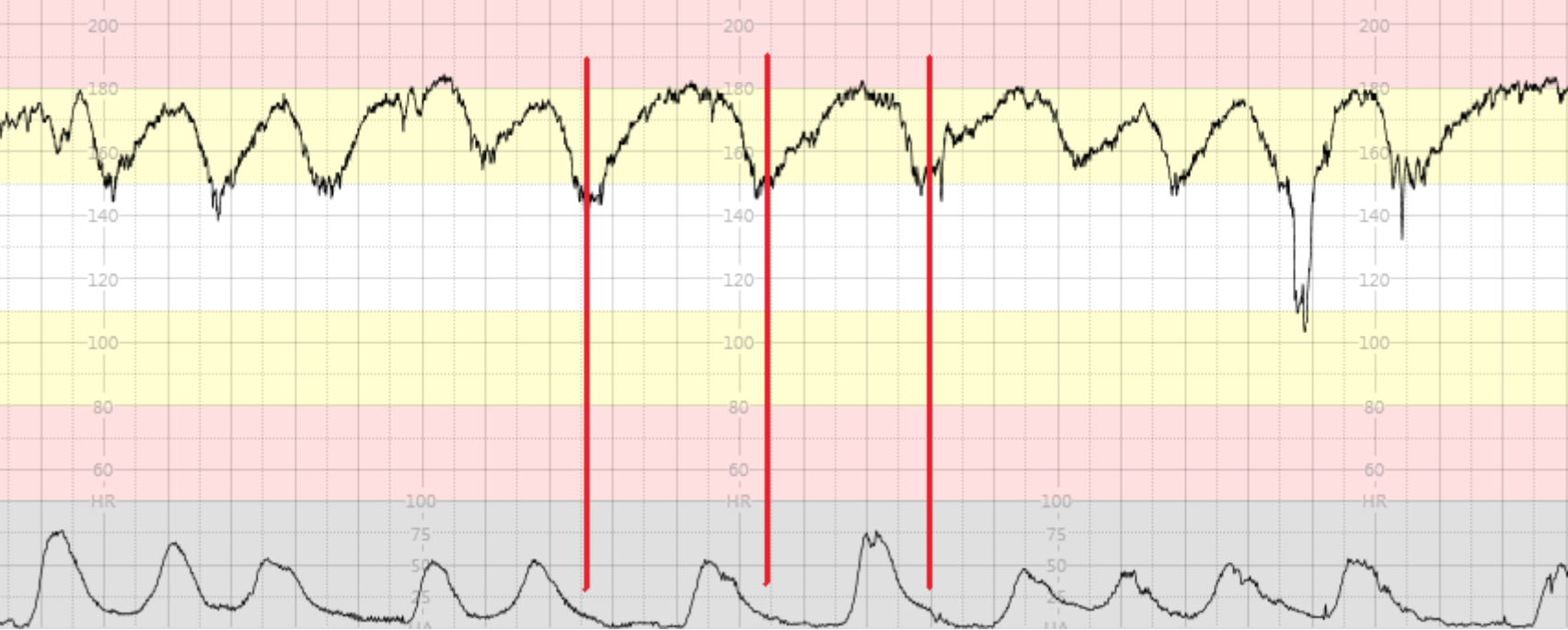 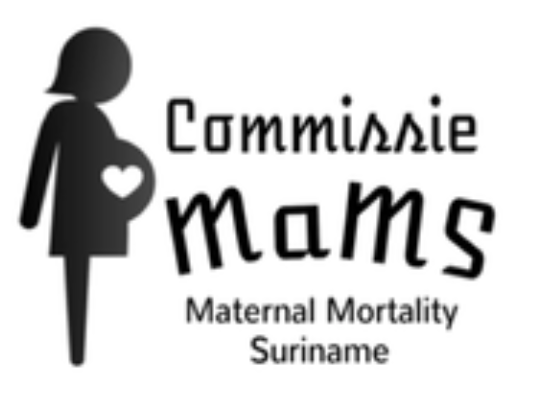 Wat is acceptabel tijdens de uitdrijving?
Deceleraties 
Zeer frequent
Met name bij prematuriteit / serotiniteit
Goede foetale conditie tenzij:
Langdurige deceleraties (>60 sec)
Diepe deceleraties (>60 bpm)
Verminderde variabiliteit
Geleidelijke bradycardie
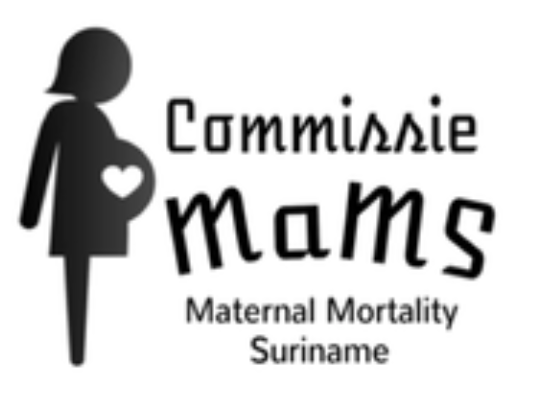 Uniforme late deceleraties
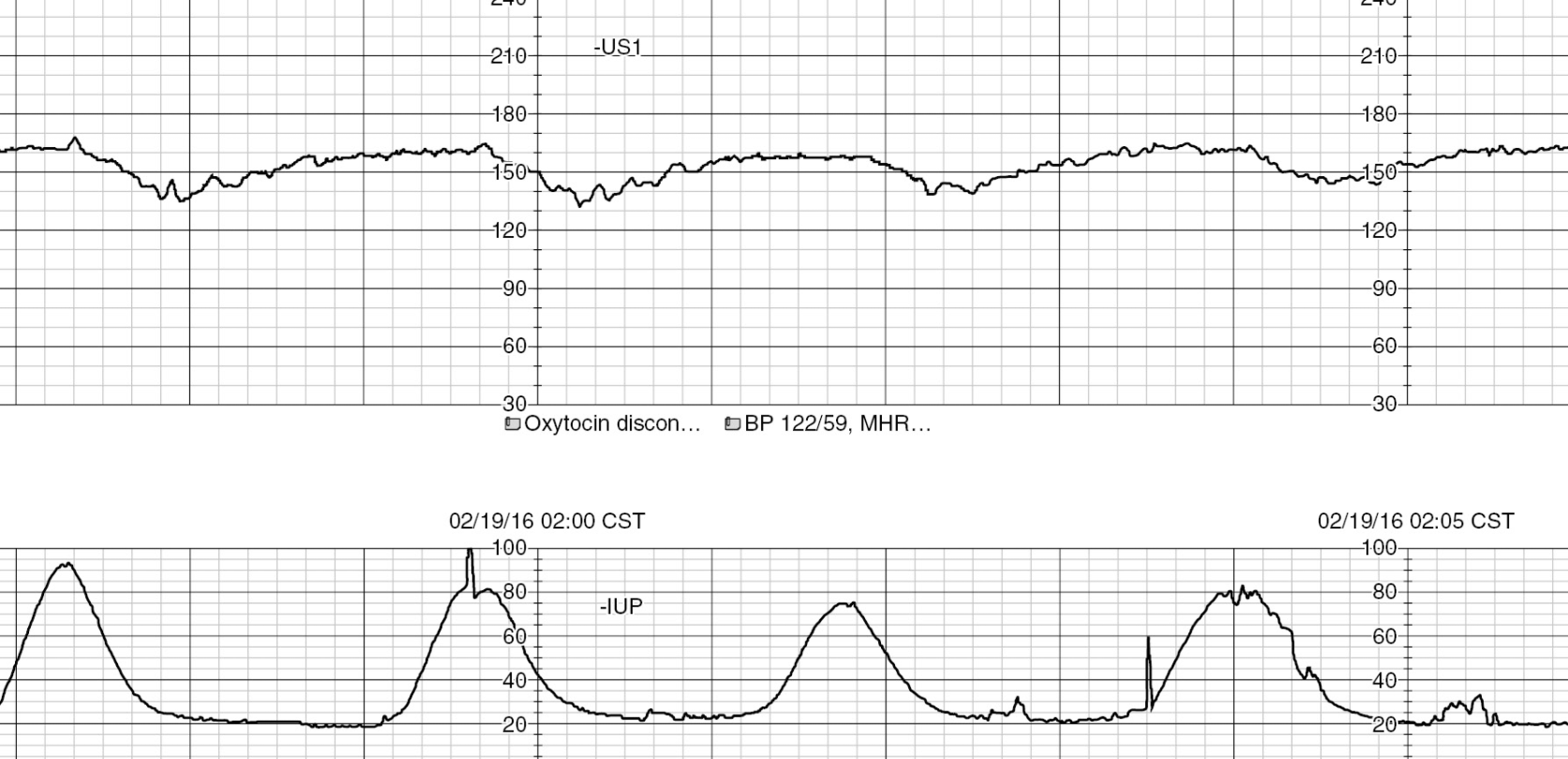 Abnormaal!
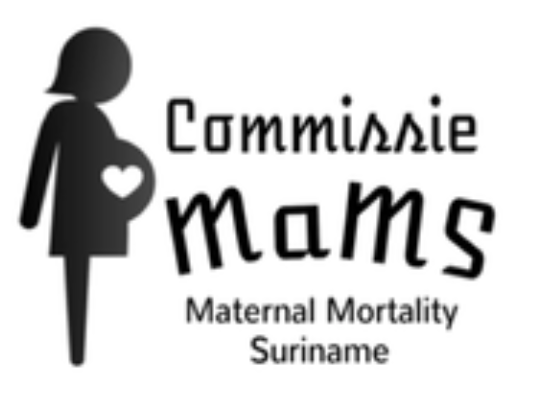 Intrauteriene neonatale rescusitatie
Suboptimaal CTG (arts bellen!)
Oxytocine verlagen (weeën frequentie verminderen)
Positie veranderen
Lateraal (links of rechts)
Zuurstof toedienen (bij voorkeur: 15L O2 over NRM)
Kolf vocht (NaCl 0.9% of Ringer’s of gemengd)

Abnormaal CTG (arts bellen!)
Baring z.s.m. termineren
Tocolyse (Ventolin 0.5mL i.m)  cave fluxus post-SC
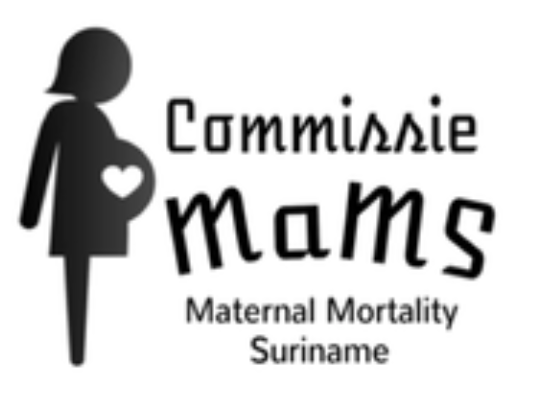 CTG – bijzonderheden
Sinusoidaal 
Pseudosinusoidaal 
Saltatoir
Jogging fetus
Serotien lage basis
Vena cava compressie
Indalingsbradycardie
Maternale registratie i.p.v. foetaal
Oxytocine overstimulatie
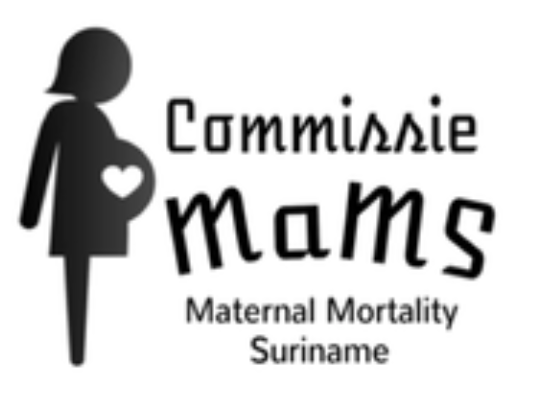 Sinusoïdaal
DD
Ernstige foetale anemie 
Verhoogd risico op hypoxemie!
Geen slagvariabiliteit
Geen acceleraties
Amplitude >15 bpm
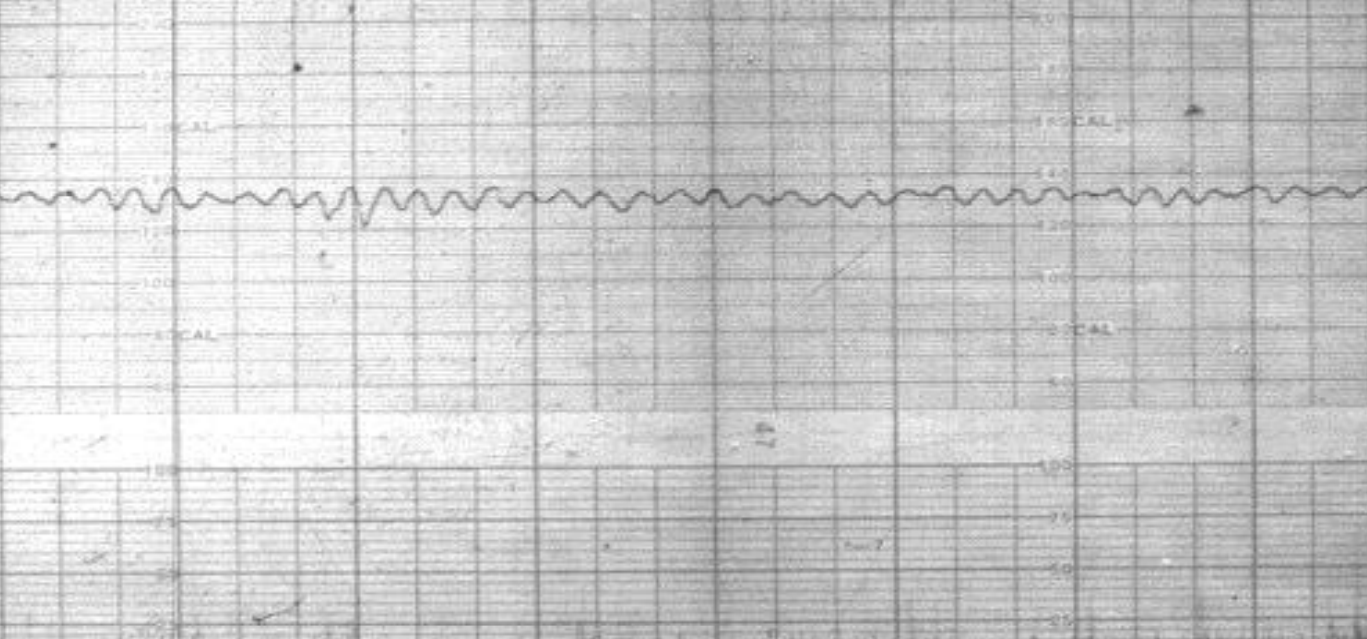 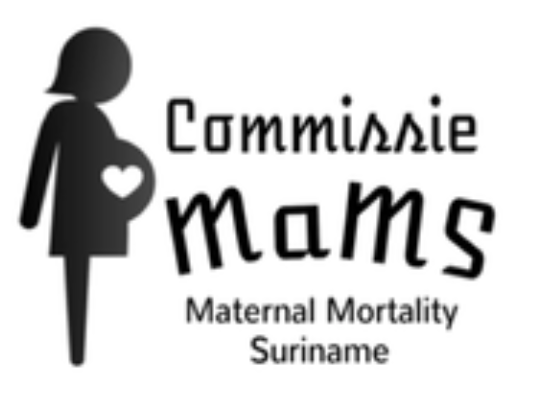 Pseudo-sinusoïdaal
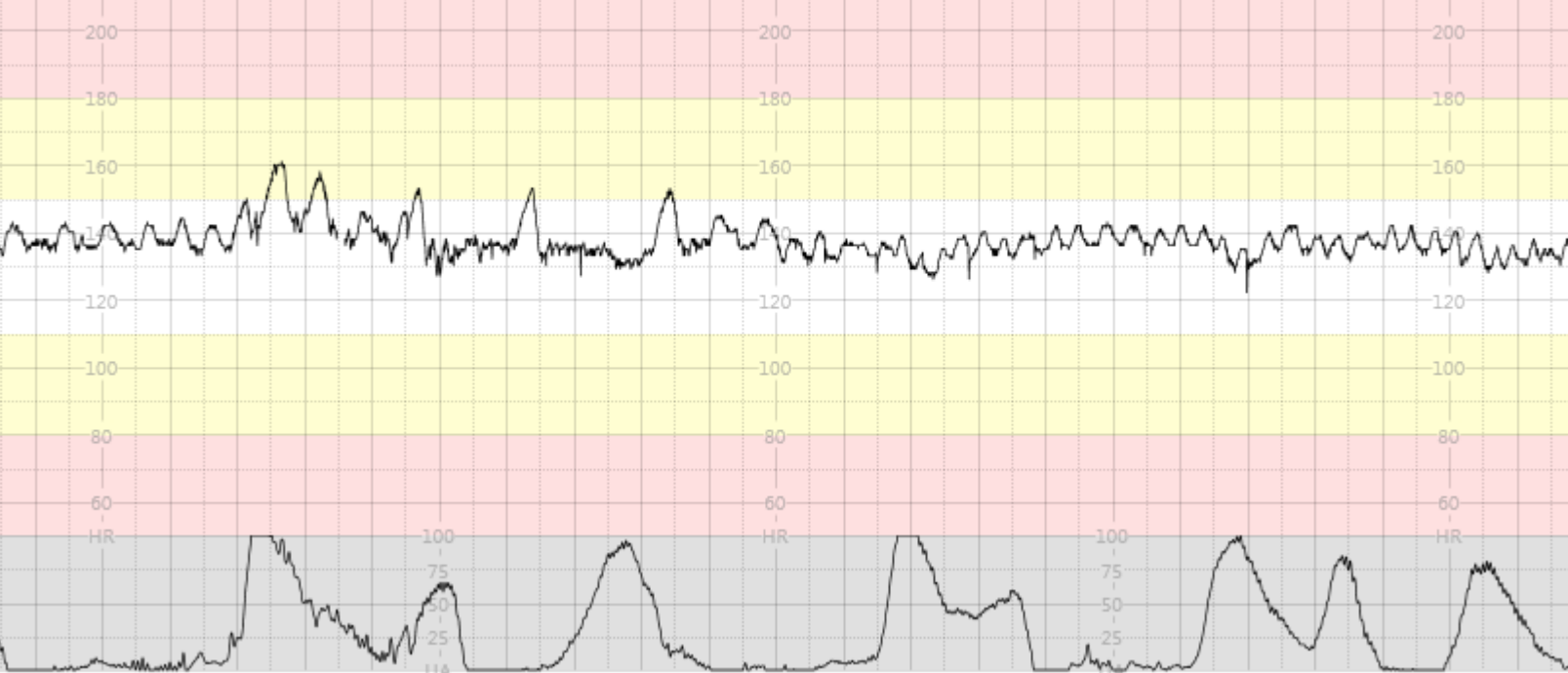 Acceleraties
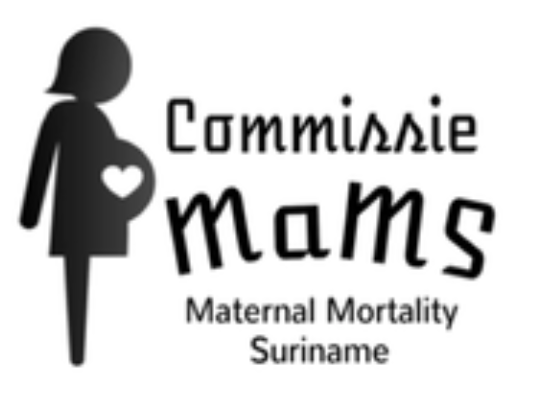 Saltatoir
Amplitude vanaf 25 bpm
Vaak tijdens persen
Vaak in de bodem van deceleraties
Saltatoir ritme tussen weeën  teken acute hypoxie?
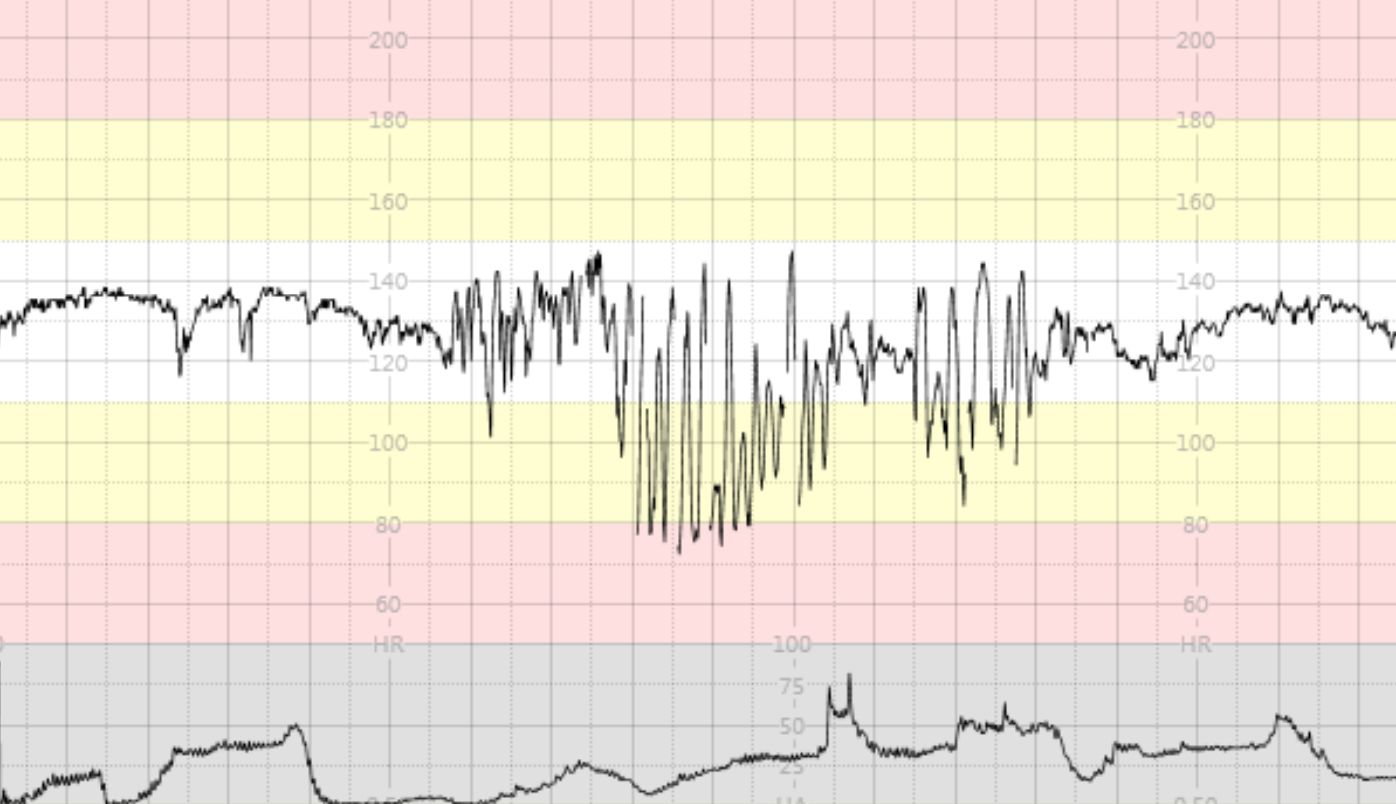 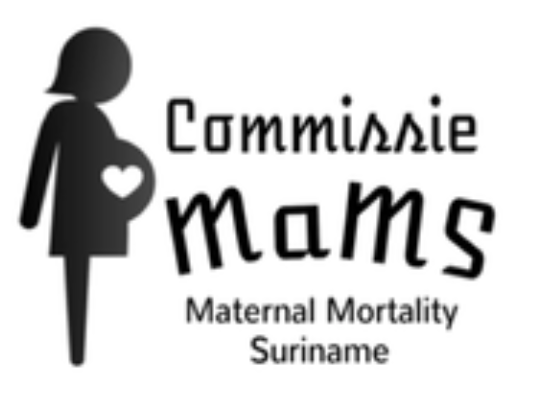 Jogging fetus
BHF > 150 bpm = tachycardie 
Goede variabiliteit
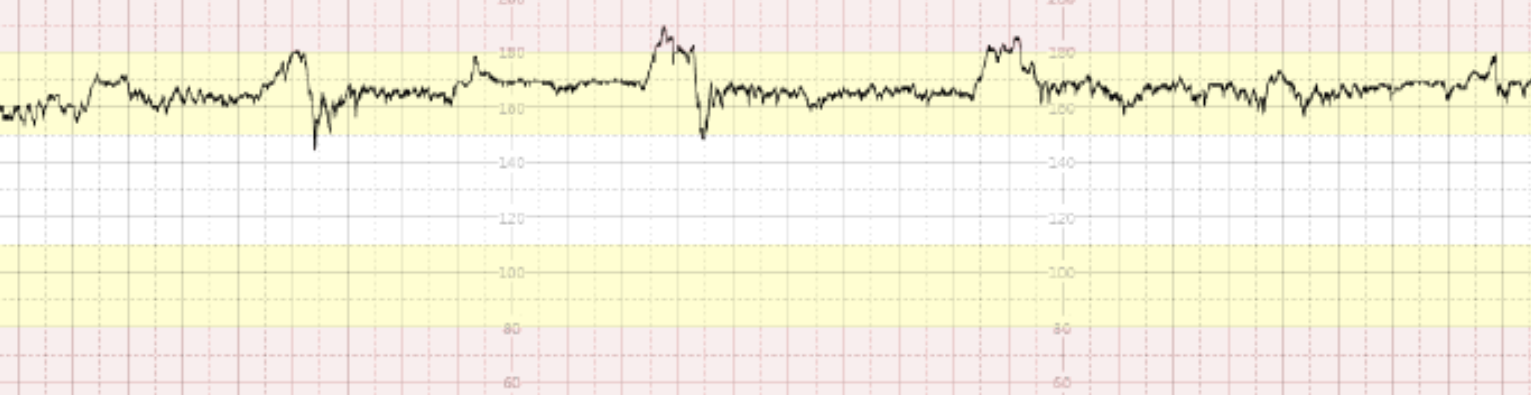 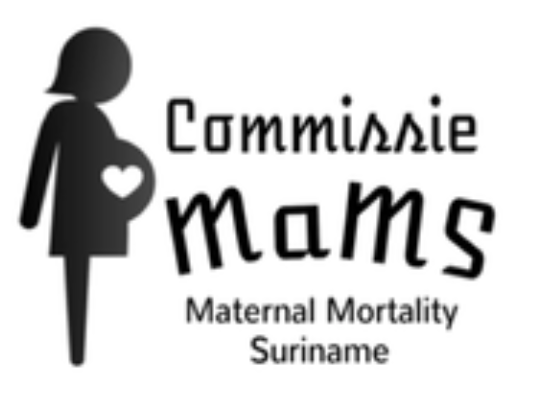 Serotien lage basis
Lage basis hartfrequentie (105-110 bpm)
Goede variabiliteit
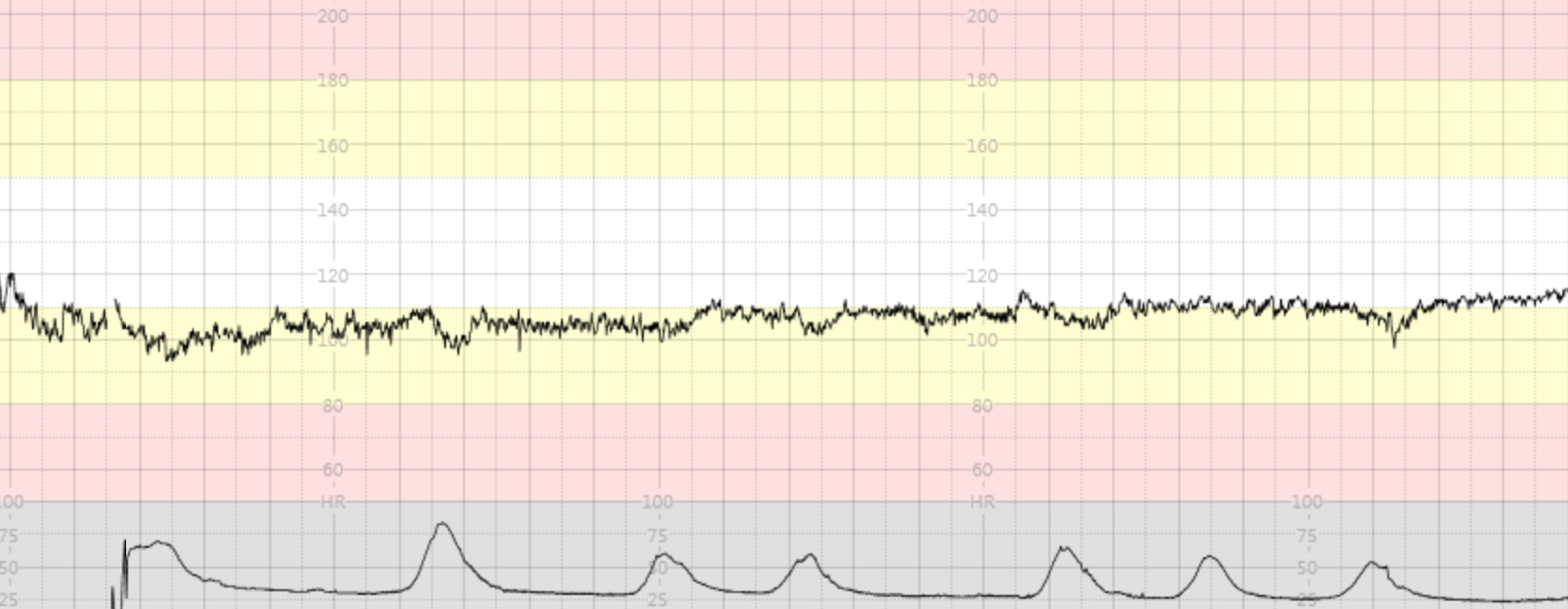 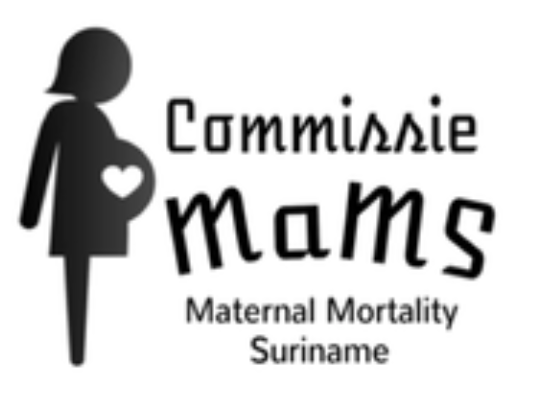 Vena cava compressie
Bradycardie (ged. 3 minuten BHF < 110 bpm)
Beleid: zijligging!
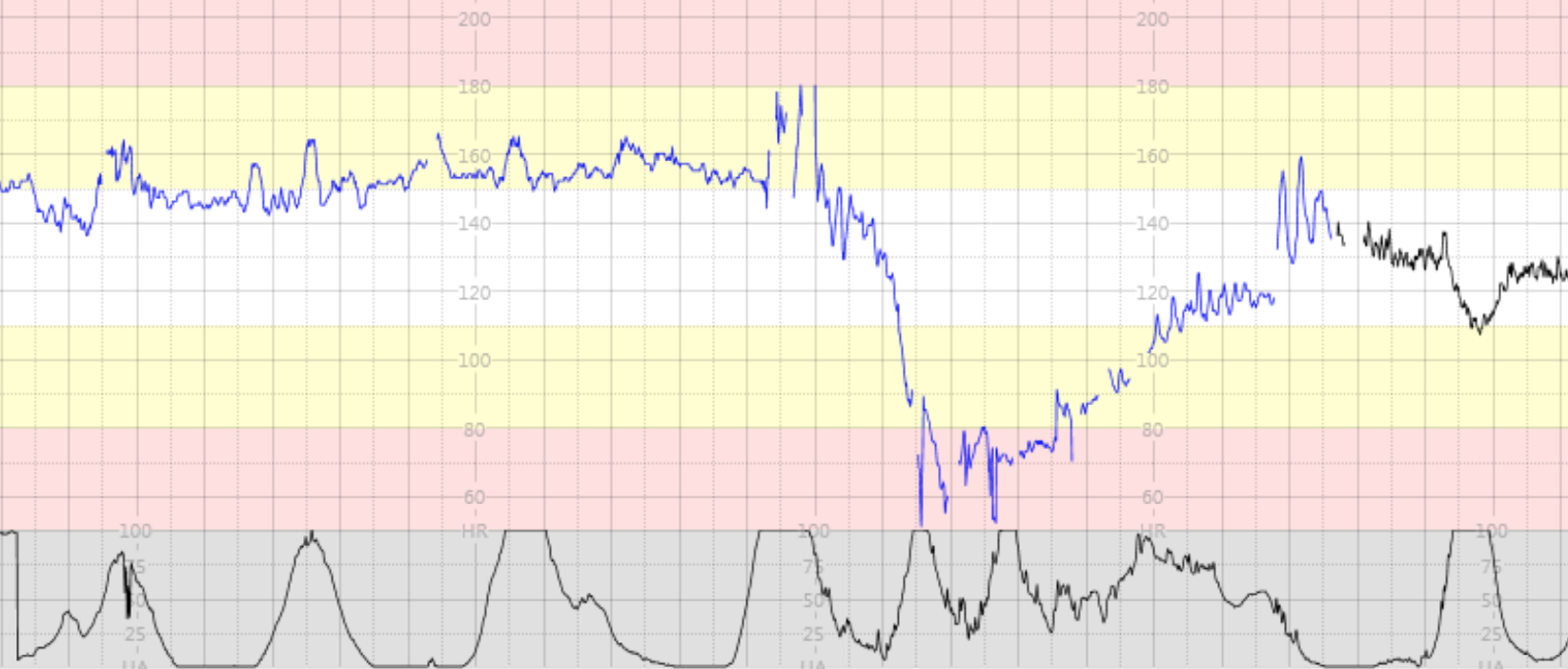 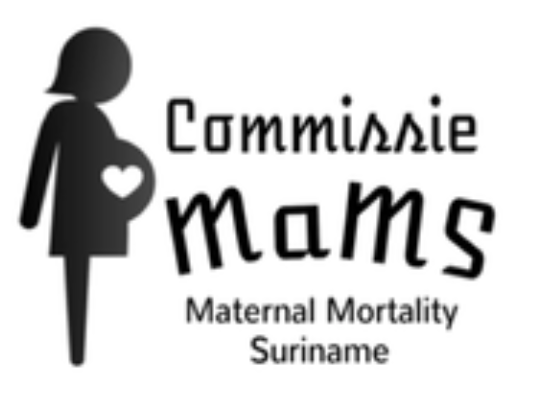 Indalings bradycardie
Bij uitdrijving maar in 10% ongestoord CTG!
Passagère bradycardie
Bij begin uitdrijving
Normale variatie
Herstel < 10 minuten
Wat doe je?
Arts laten weten 
1-2 weeen niet mee laten persen
Terminale of progressieve bradycardie
Abrupte daling HF (bij progressieve: langzame daling)
Geen snelle fluctuaties in HF
Wat doe je?
Partus termineren < 10 min!
Episiotomie en vacuum extractie
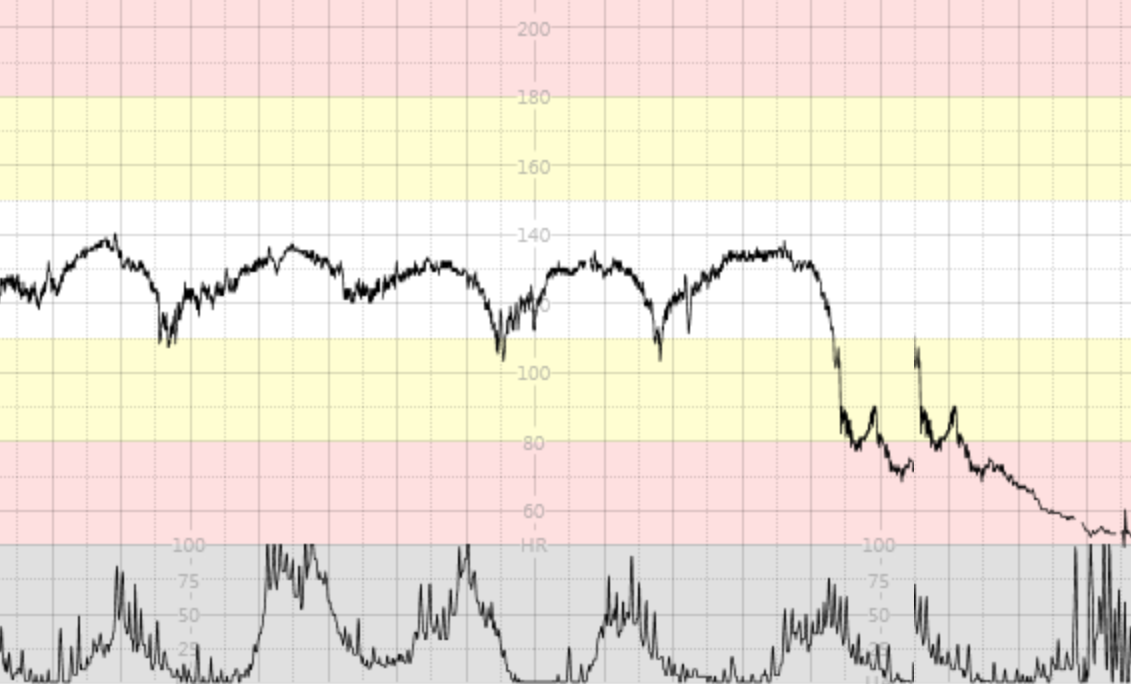 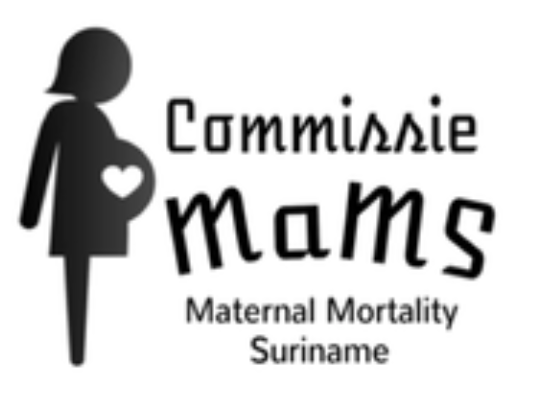 CAVE Maternale registratie!
Acceleraties op de wee
Registreer ook maternale pols
Indien gelijk, overweeg caput electrode
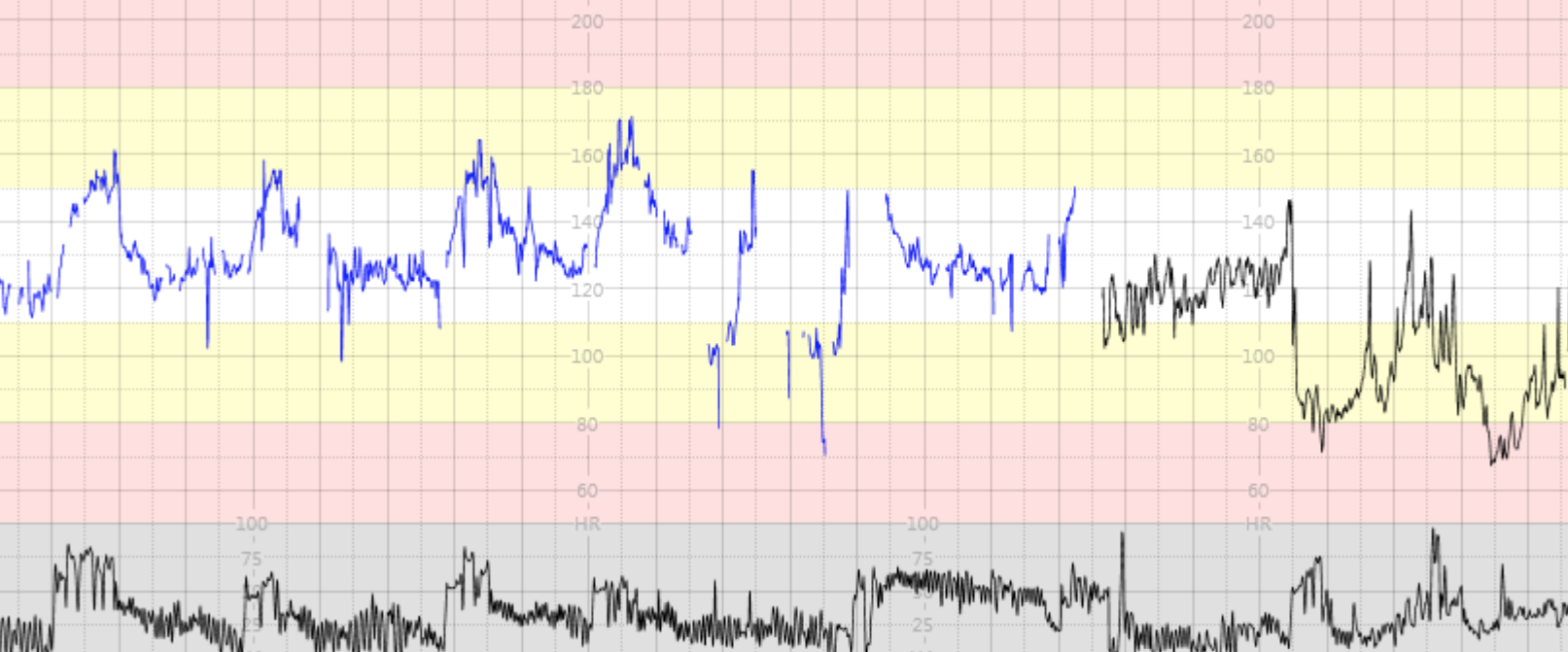 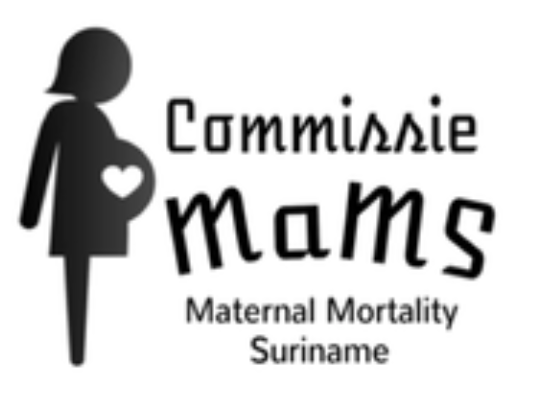 Oxytocine overstimulatie
>5 contracties à 10 minuten = polysystolie
Hypertonie uterus
Verminderde bloedtoevoer naar foetus
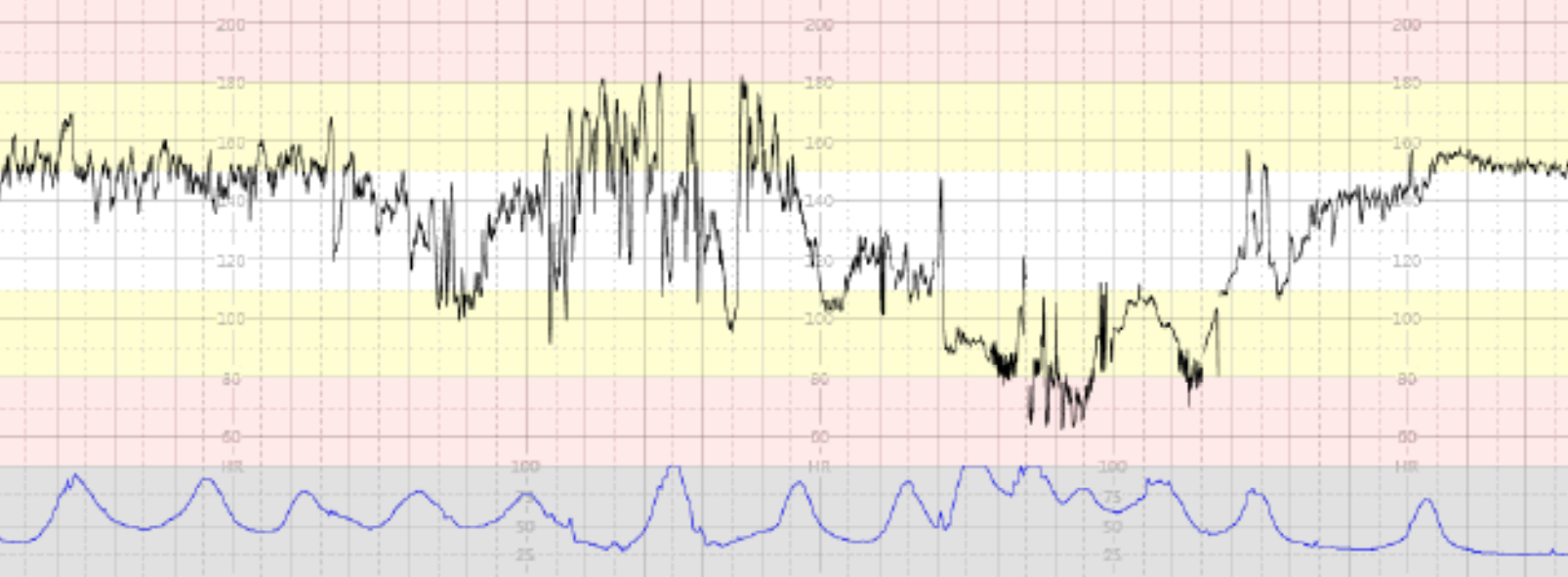